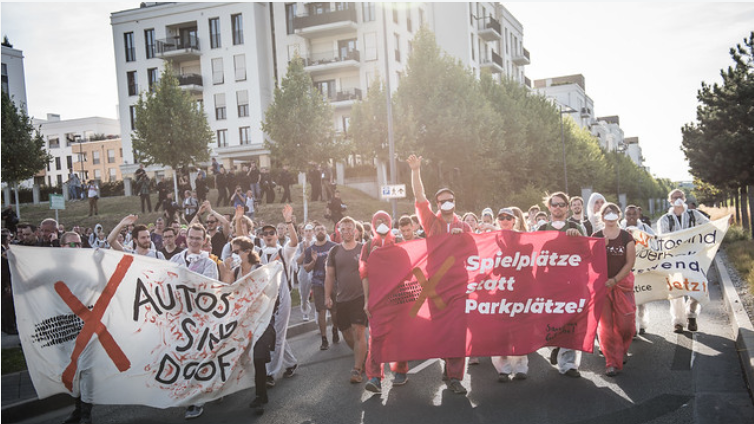 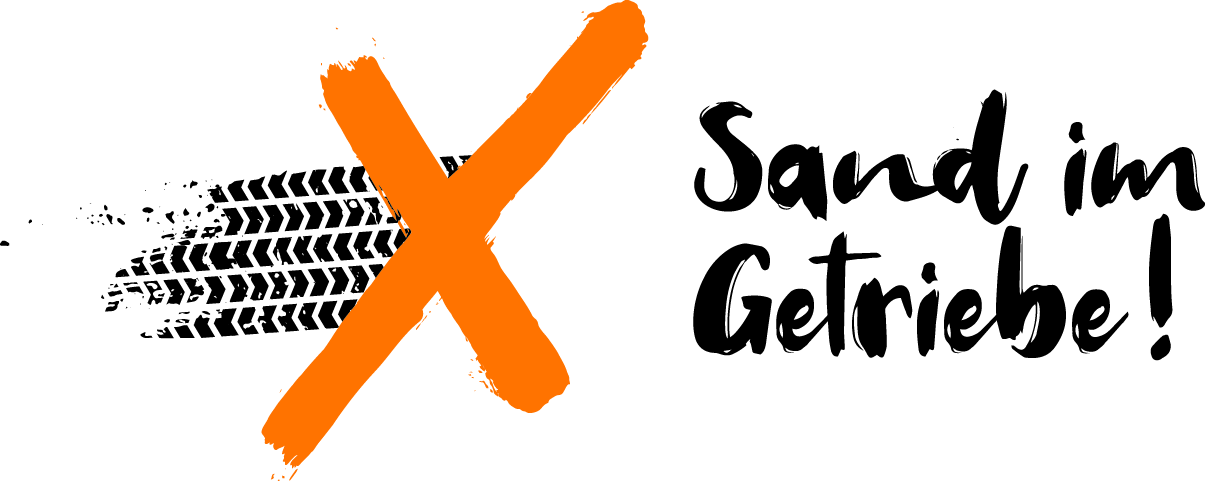 AKTIONSCAMP
BLOCKADE
ZIVILER UNGEHORSAM
#blockIAA - 08.-12.September 2021 in München
AUTOKONZERNE ENTMACHTEN – KLIMA SCHÜTZEN!
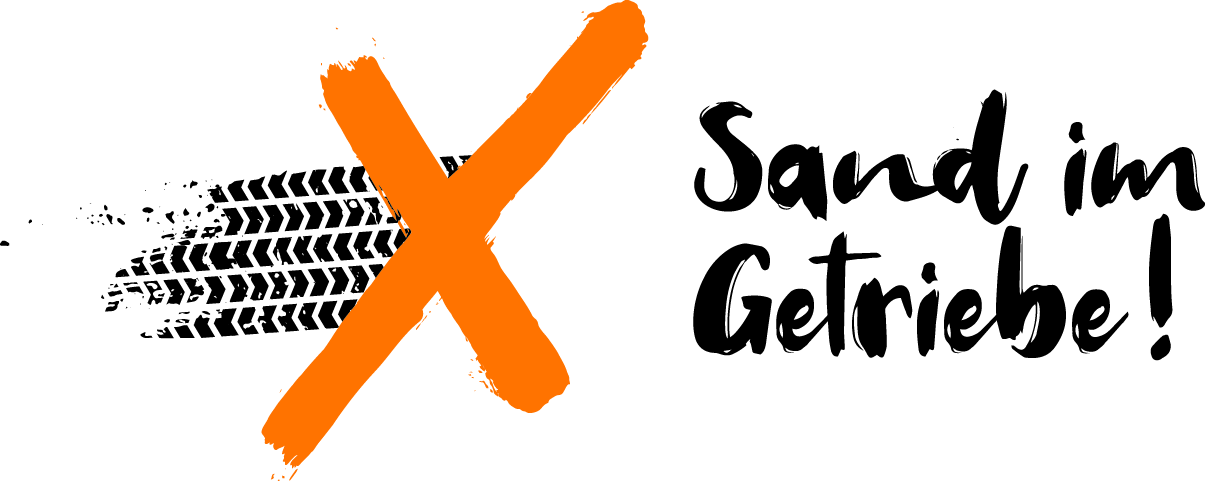 1 Welt in Flammen

2 Mit 180 km/h in die Klimakatastrophe

3 Mobilitätswende

4 Sand im Getriebe

5 Aktiv werden: #BlockIAA
[Speaker Notes: Inhaltsverzeichnis]
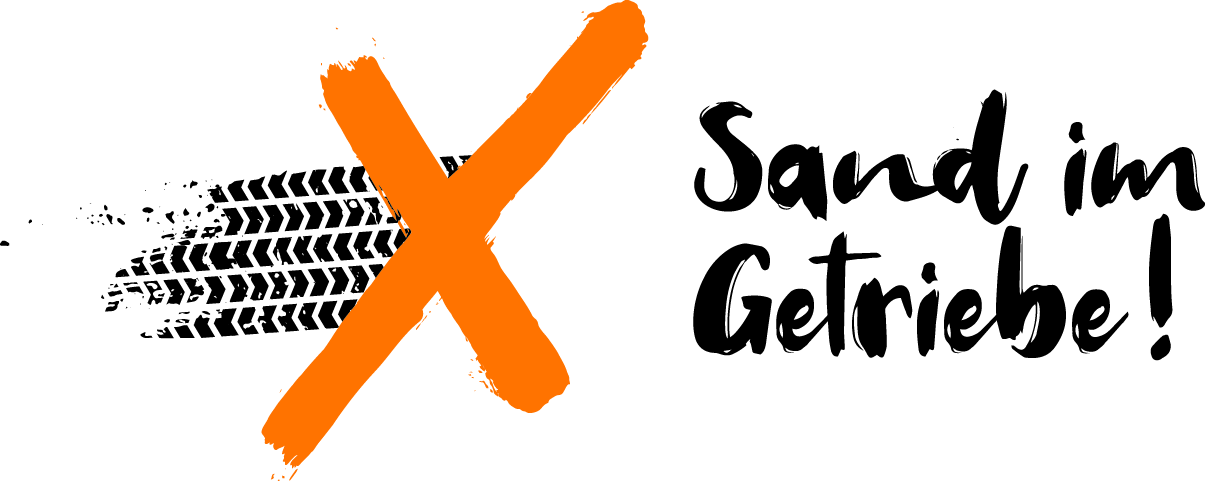 WELT IN FLAMMEN
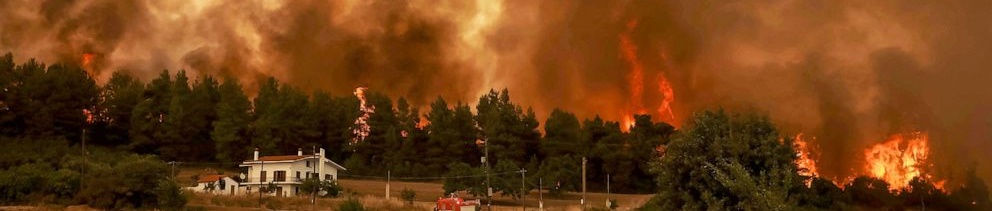 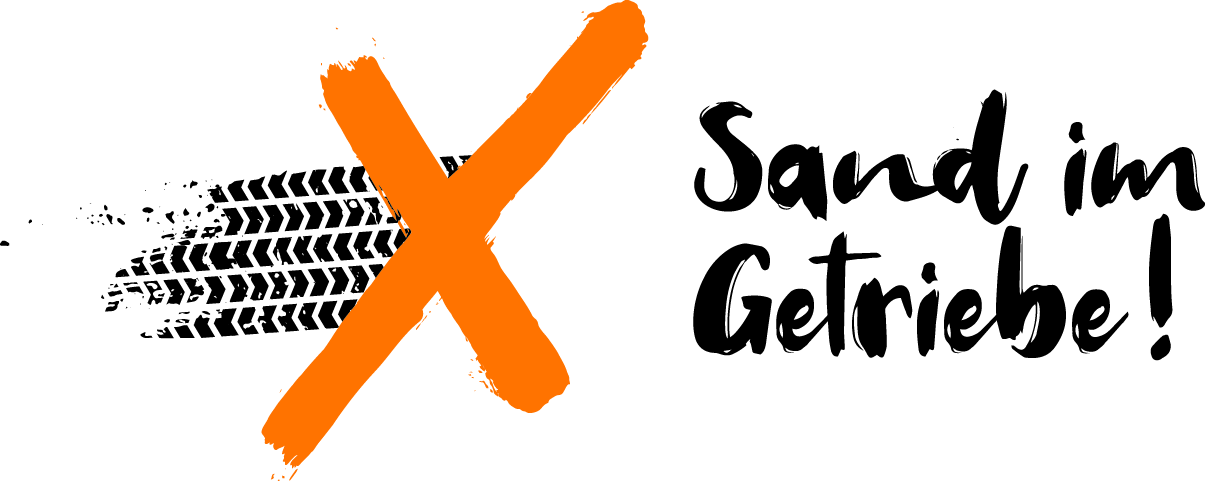 Klimakrise

CO2-Uhr des Mercator Research Institute on 
Global Commons and Climate Change:
Wir haben noch 6 Jahre, die Emissionen auf 0 zu senken, 
um die kritische Grenze von 1,5 Grad einzuhalten 
(Stand: 23.06.2021).
 Daraus ergibt sich das verbleibende CO2-Budget von aktuell 
     ca. 308 Gigatonnen

Wenn die 1,5°C-Grenze überschritten wird, kommt es zu 
     klimatischen Kippunkten, die nicht wieder rückgängig gemacht werden können
Kipppunkte sind zum Beispiel
Absterben von Korallenriffen
Methan in Permafrostböden in Sibirien (bedingt wiederrum andere Kipppunkte)
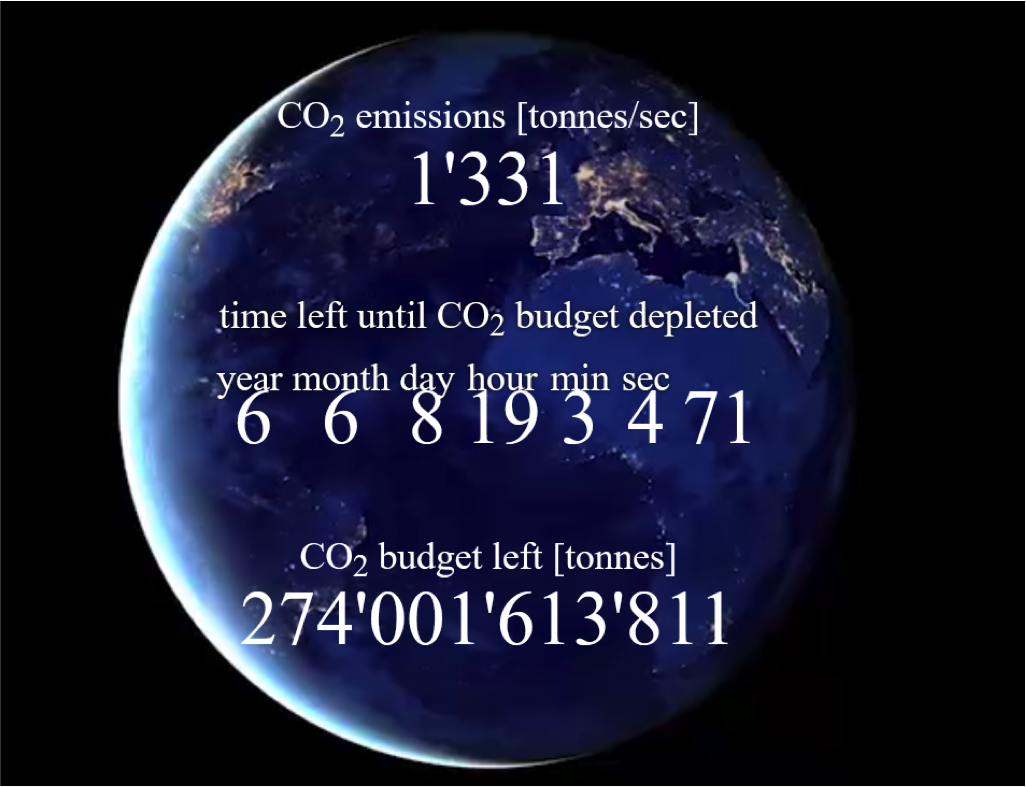 [Speaker Notes: Quelle: IPCC Report]
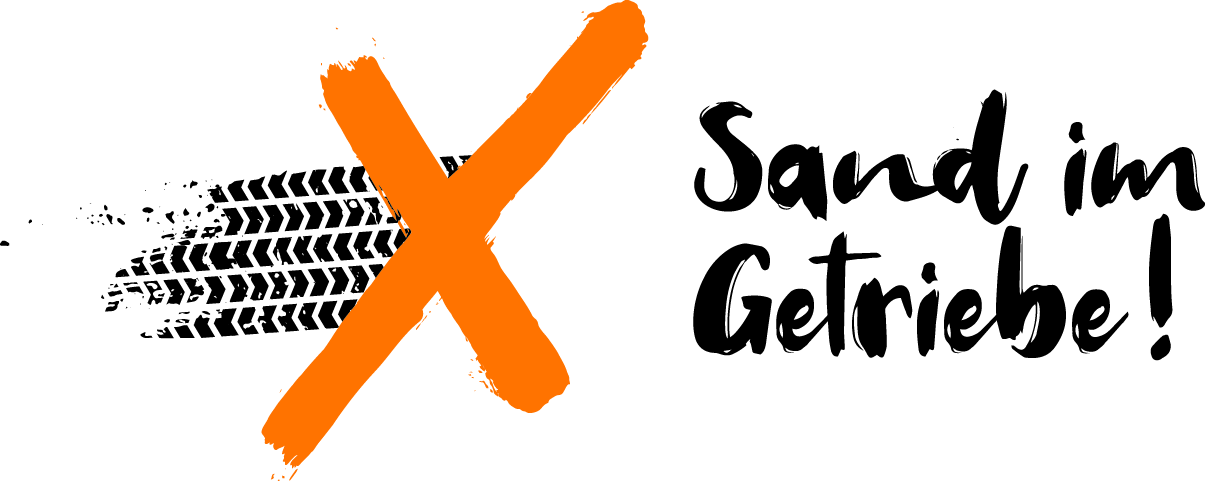 KlimaUNgerechtigkeit

Der Weltklimarat IPCC warnt vor …
… Konflikten um Wasser und Ressourcen
… extremen Wetterereignissen	
… verschärfter Ungerechtigkeit
Hauptverursacher sind Konzerne und Regierungen des Globalen Nordens
Besonders betroffen sind frontline communities  im Globalen Süden und in kolonisierten Territorien des Globalen Nordens, z.B. Kanada
 Der Klimawandel ist ein soziales Problem, sowohl in seinen Ursprüngen, als auch in seinen Auswirkungen
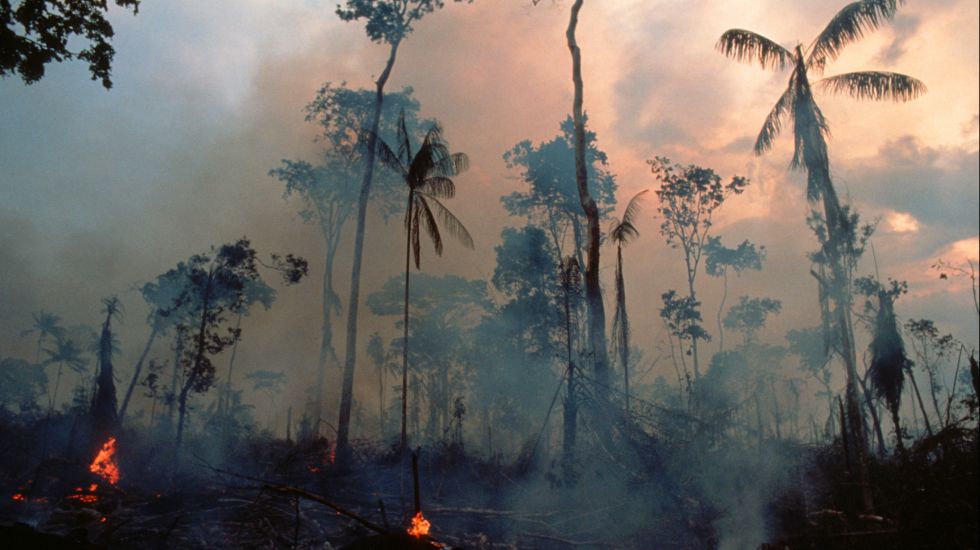 [Speaker Notes: Beispiel:  400.000 Menschen in Madagaskar vom Hungerstot 
Bedroht durch die schlimmste Dürre seit 40 Jahren.  Konzerne machen Profite auf Kosten der von der Klimakrise betroffenen Menschen in MAPA (Most Affected Peoples and Areas)]
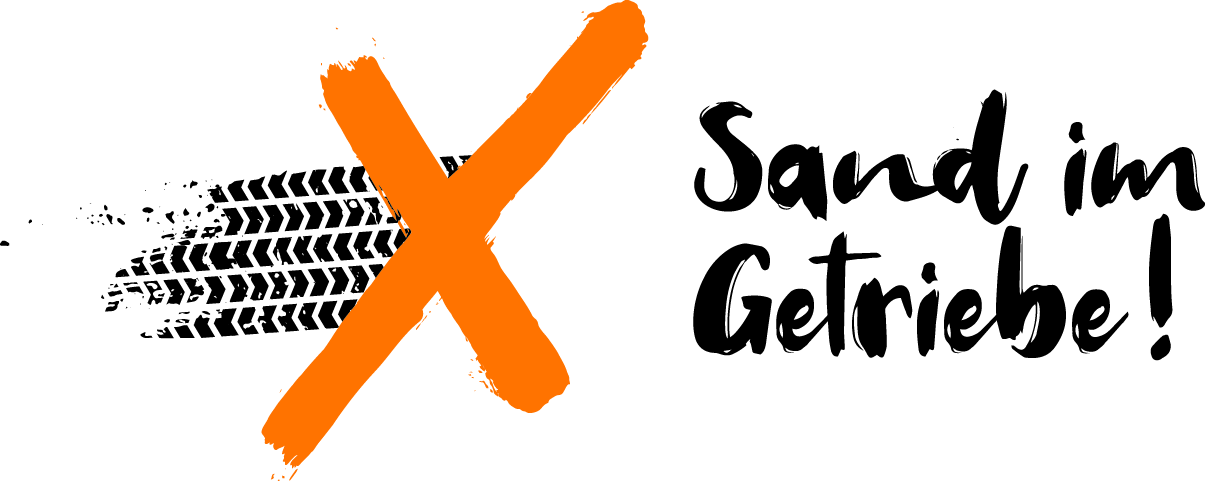 Kolonialismus & Klimakrise

In der verwobenen Geschichte von Kolonialismus, Kapitalismus und Industrialisierung liegt der Ursprung der Klimakrise
Mit der Ausbeutung des Globalen Südens (vor allem Ressourcen, Landraub und Wissen) häuft der Globale Norden Reichtum und Macht an
Länder des Globalen Nordens sind für mehr als zwei Drittel der historischen Treibhausgasemissionen verantwortlich
Länder des Globalen Südens sind allerdings zwei bis drei Mal verletzlicher gegenüber Klimawandelfolgen und sind schon heute stark betroffen von den Folgen
Viele „Lösungen“, die präsentiert werden, reproduzieren diese Ungerechtigkeiten
[Speaker Notes: Beispiele im Handout]
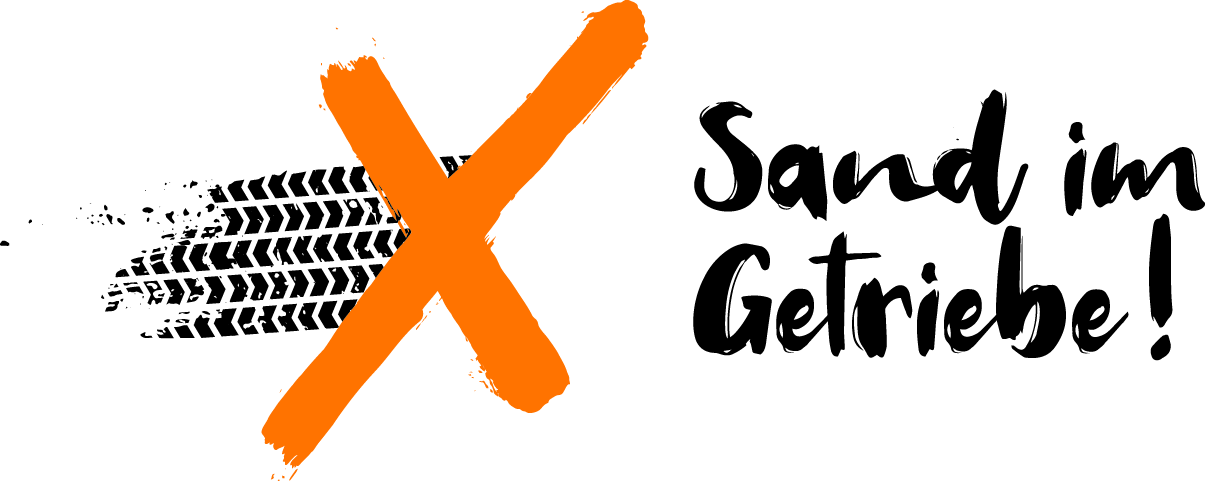 Umweltgerechtigkeit

Die Klimagerechtigkeitsbewegung steht 
    in der Tradition der 
    Umweltgerechtigkeitsbewegung (USA 1980er)

Umweltprobleme sind nicht zu trennen 
      von gesellschaftlichen Herrschafts-
      Strukturen wie Rassismus und Patriarchat

Fragen die sich daraus ableiten, sind:
      "Warum?", "Mit welchen ökonomischen, politischen, sozialen, psychischen 
        und gesundheitlichen Folgen?“ „Durch welche Verflechtungen?“ 
        „Wie lassen sich diese aufbrechen?“
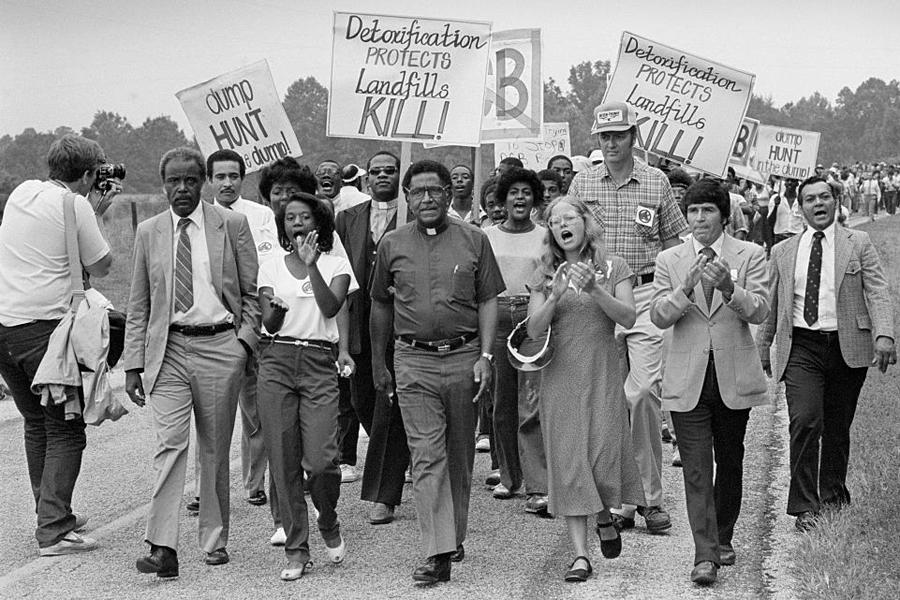 [Speaker Notes: In den 1980er Jahren bildete sich in den USA aus zahlreichen Protesten und Gerichtsverfahren gegen Giftmüll und Verschmutzung in armen Vierteln eine neue Bewegung. 
 Die sogenannte Umweltgerechtigkeitsbewegung bemühte sich um Gerechtigkeit für die Menschen, die unverhältnismäßig stark von Umweltzerstörung betroffen waren. 
Sie wurde von eben jenen marginalisierten Bevölkerungsgruppen angeführt, die die größte Last der Schäden in ihren Gemeinden tragen mussten.
Die Bewegung vereinte damit den Protest gegen Rassismus, Umweltzerstörung und Armut 

Quelle 350.org: https://350.org/de/was-ist-klimagerechtigkeit/]
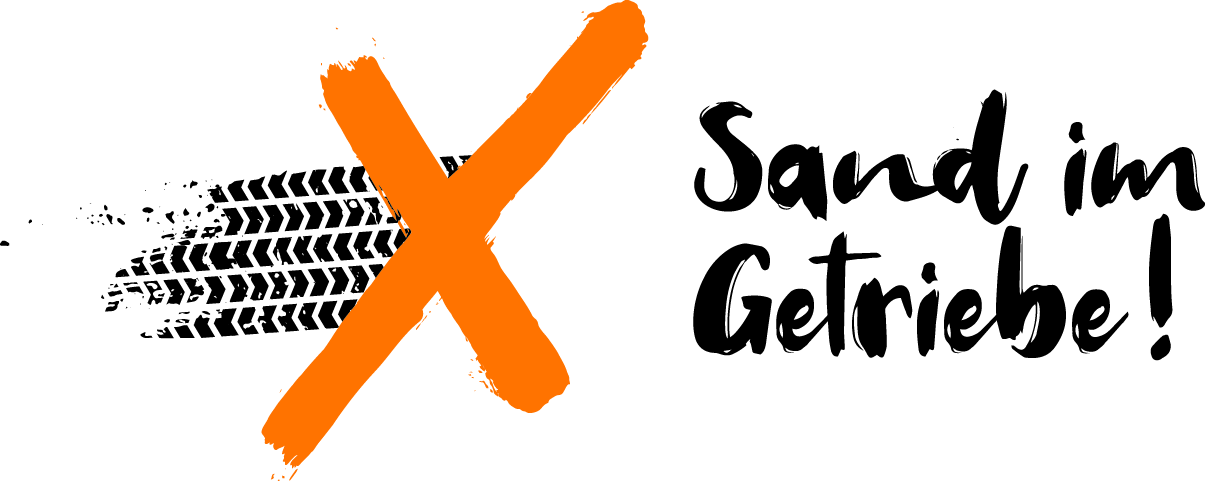 Klimakrise auch in Deutschland
 Selbst im reichen Globalen Norden spüren 
wir inzwischen die Grausamkeit der Klimakrise.

Auch in Deutschland, sind arme Menschen stärker von der 
Klimakrise betroffen, durch weniger materielle und 
finanzielle Ressourcen bei Katastrophen (z.B. Hochwasser)
 In Deutschland wird auch die Klimakrise zum Gesundheits-
Risiko: 2018 in Deutschland rund 20.200 Todesfälle bei über
 65-Jährigen im Zusammenhang mit Hitze
 Das Bundesverfassungsgericht hat nach der Klage junger Meschen bestätigt, dass Klimaschutz Grundrecht ist
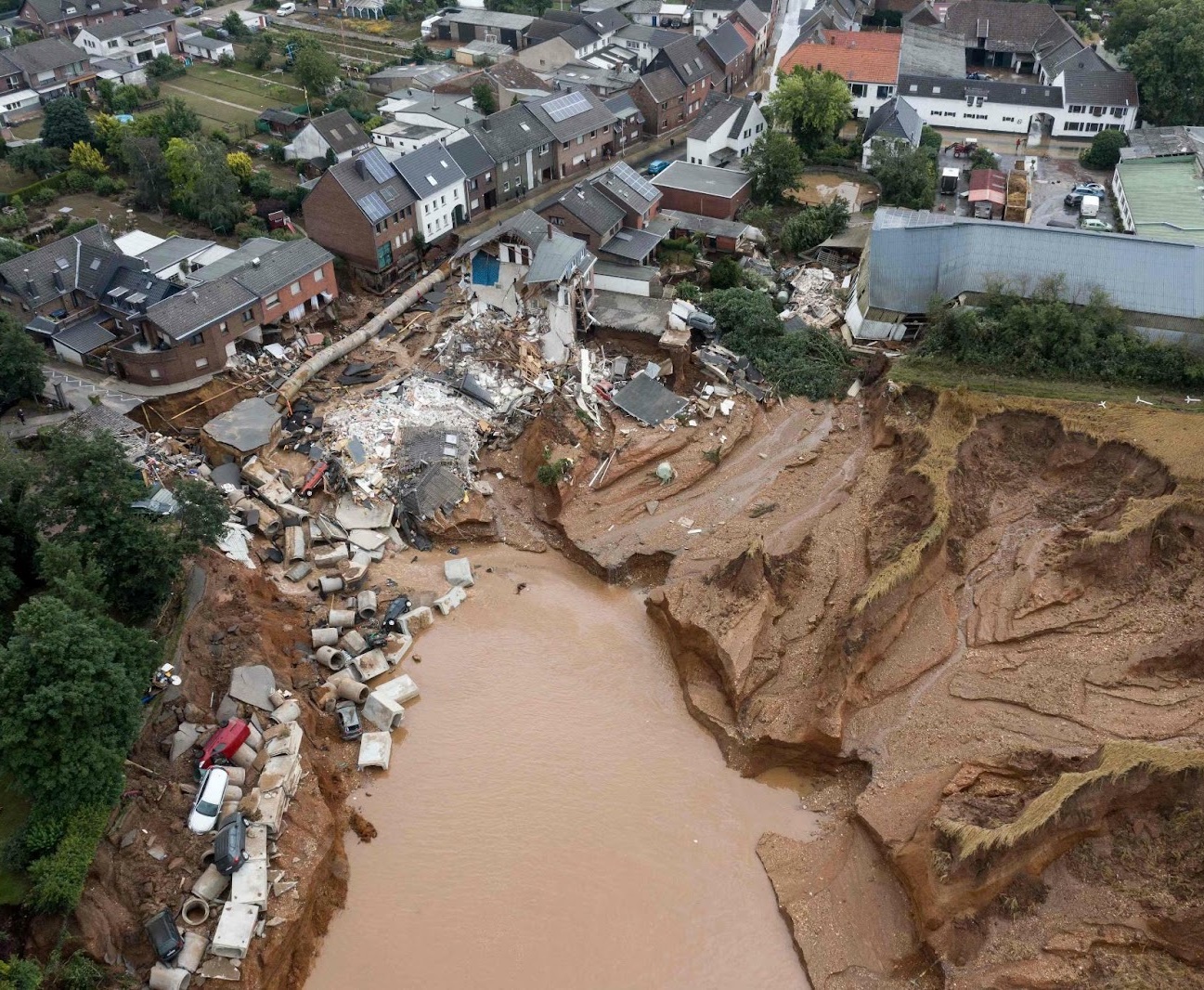 [Speaker Notes: In Deutschland: Überschwemmungen, 
bei denen Menschen sterben, Hitzesommer

Überall wirkt sich auch in Deutschland die Klimakrise anders aus. Teilweise Starkregen und Überschwemmungen. Teilweise Dürren und Waldbrände (Brandenburg)]
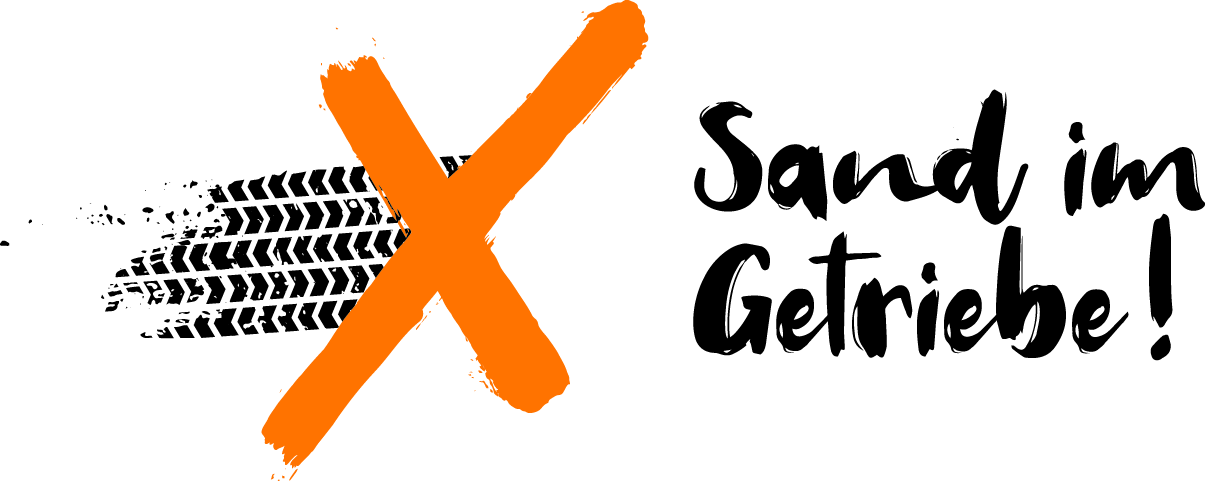 Mit 180 km/h in die Katastrophe
- 
Was hat die Klimakrise mit dem Autokapitalismus zu tun?
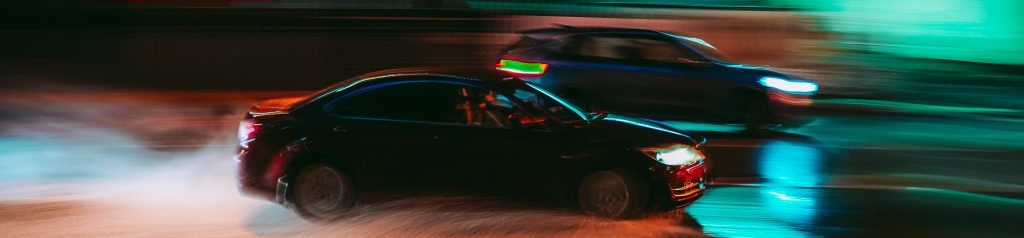 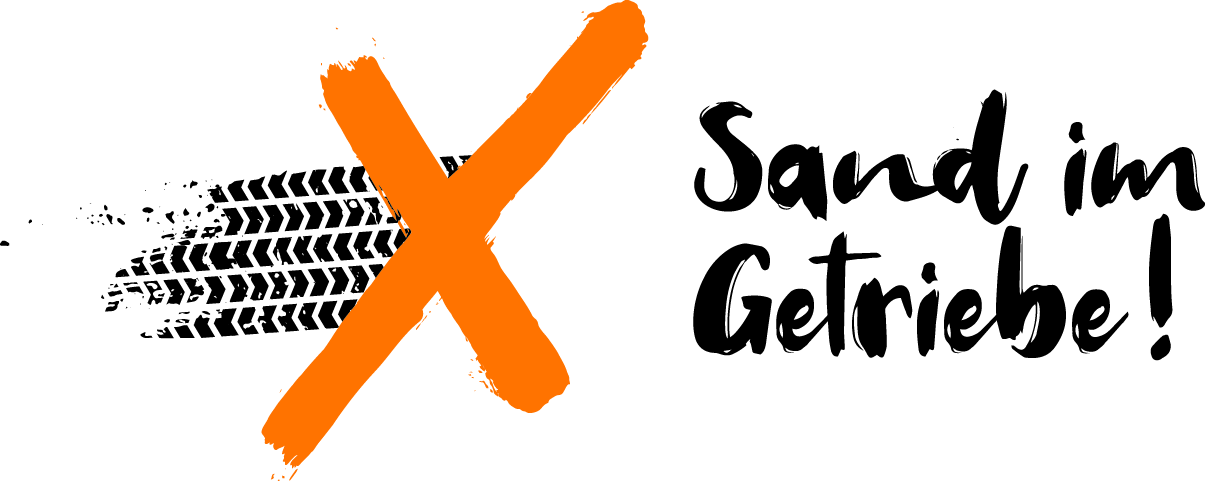 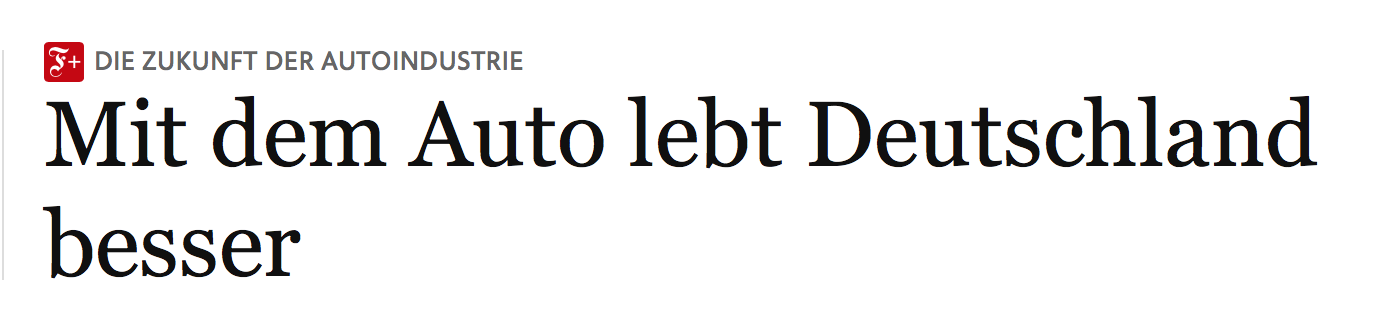 .Autoland Deutschland

 Politische Priorisierung des Autos: 
Pendler*innenpauschale
Dienstwagenprivilegien
Dieselsubventionen
politische Geschenke für die Autolobby (Abwrackprämie)

 Größer, schwerer, deutsche Autos
Inzwischen machen SUVs 41% der Exporte aus, in Deutschland sind 35% aller neu zugelassene Autos SUVs

Seit Amtsantritt hat Verkehrsminister Andreas Scheuer 80 Treffen mit Automobilverbänden und Konzerne und 1 (!) mit Umweltverbänden
Volkswagen und Audi als Sponsoren der CDU
Autokonzerne aus Deutschland in Menschenrechtsverletzungen verwickelt (z.B. die Arbeitslager der Uiguren in China von Volkswagen)
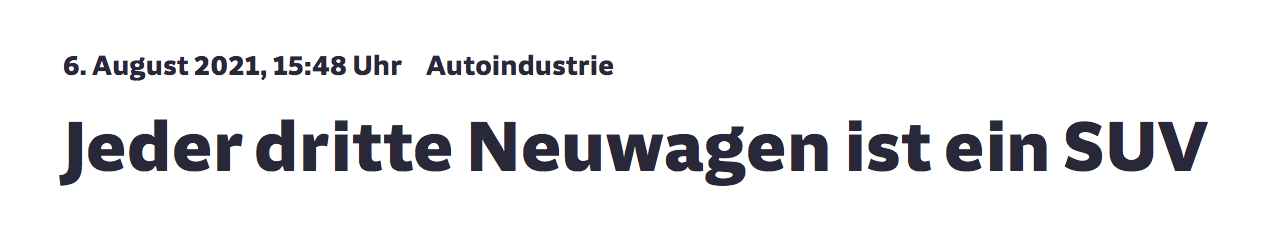 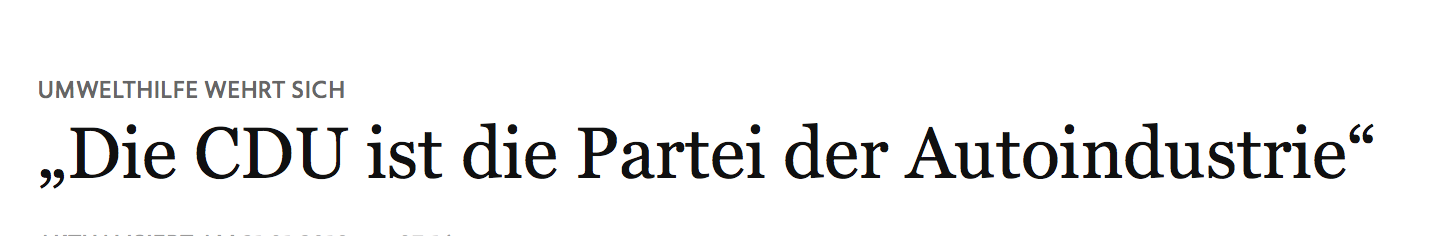 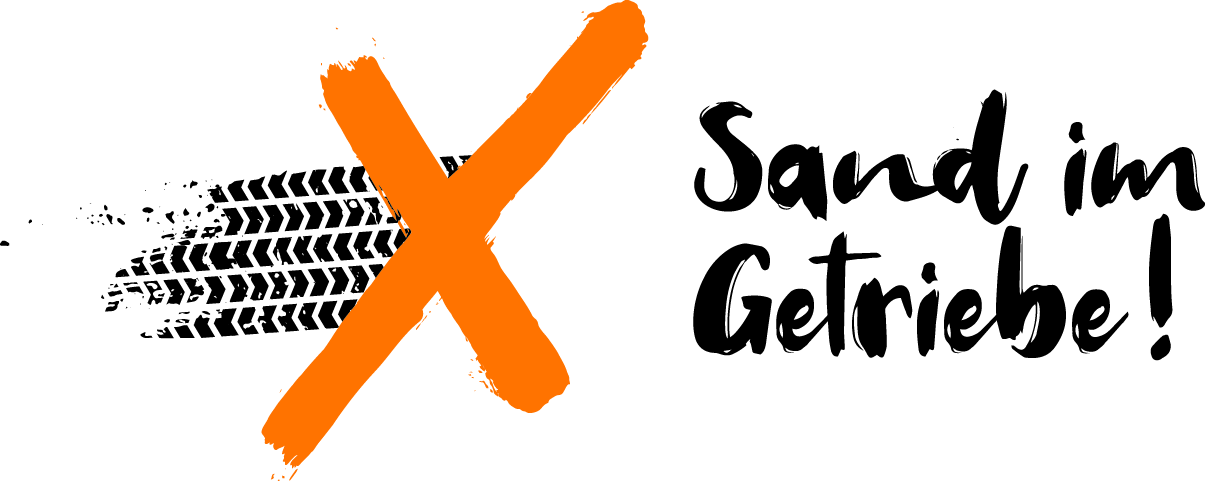 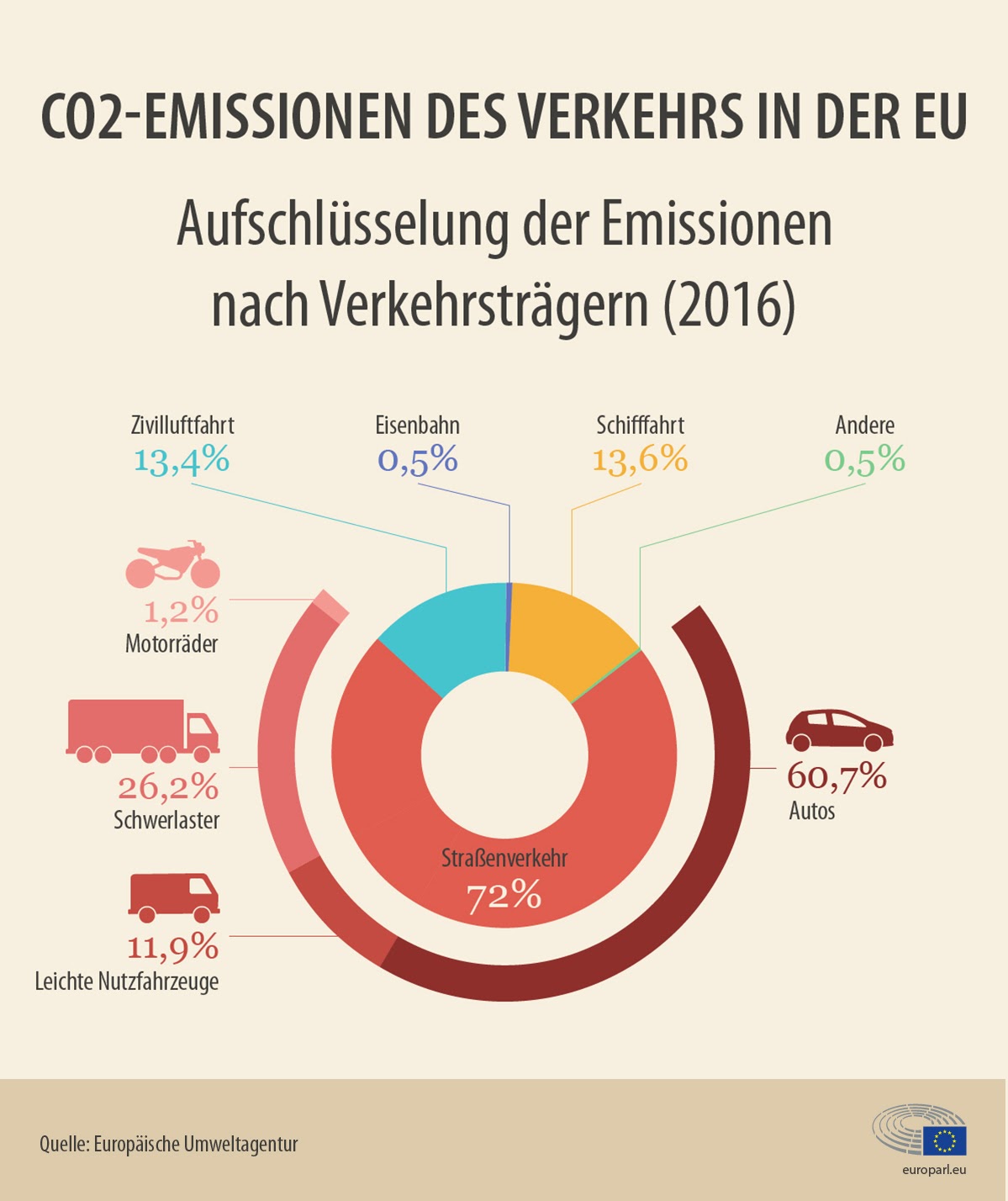 AUTOLAND DEUTSCHLAND

pro Monat werden in Deutschland mehr als 300.000 Autos neu 
     zugelassen – der Anteil der SUVs dabei steigt stetig

Auf den Verkehrsbereich entfallen 21,3% der 
     deutschen Emissionen.

 60% davon gehen vom Auto aus

Seit 30 Jahren sinken die CO2-Emissionen im Verkehrsbereich 
nicht, sondern steigen kontinuierlich an
[Speaker Notes: Bild einfügen]
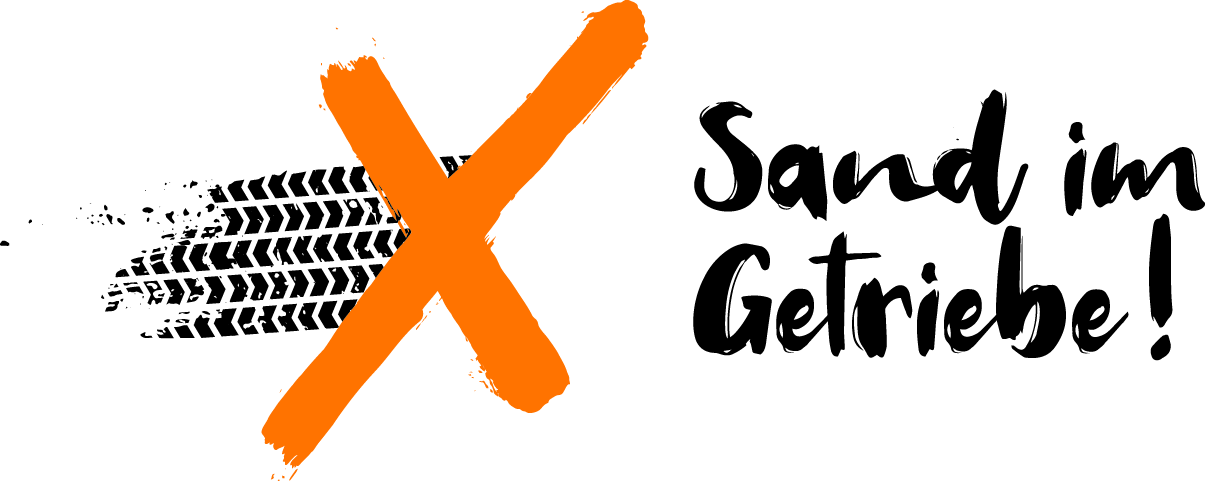 Das Problem: Klimakrise & Co.


Emissionen befeuern die Klimakrise

Tote und Verletzte durch Verkehrsunfälle

Staus und verstopfte Straßen

Feinstaub- und Lärmbelastung

Flächenversiegelung durch Straßen und Parkplätze

Naturzerstörung durch Abbau von Ressourcen (Lithium)
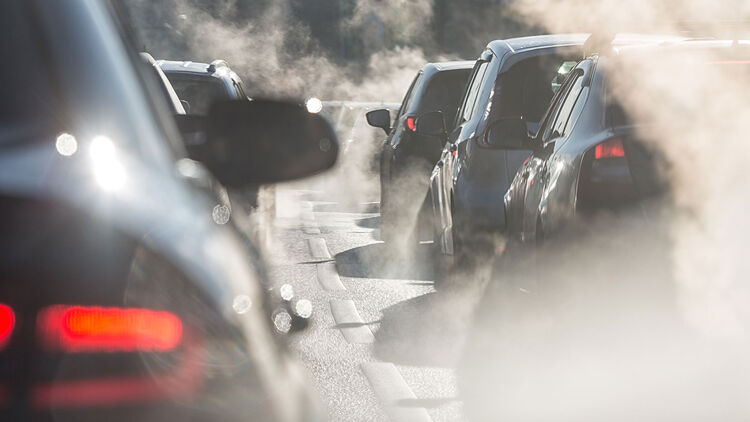 [Speaker Notes: 60 % der Emissionen des Verkehrs entstehen durch Autos.]
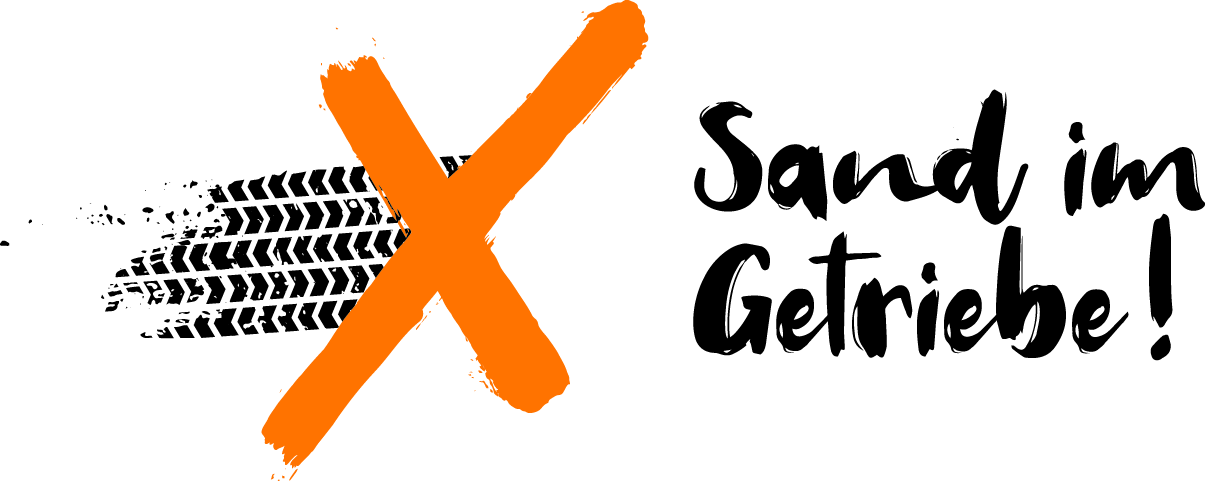 Deutsche Autoindustrie

Umsatz vor allem mit schweren, großen und PS-starken Premiumautos  – „Klimabilanz“ wird schöngerechnet
Exportweltmeister Autodeutschland: jedes 5. Auto weltweit trägt das Logo eines deutschen Konzerns (rund 90 Prozent der Exporte nach Asien und Nordamerika) 
Durch ihre Marktmacht hätte die deutsche Autoindustrie auch global gesehen die Möglichkeit, Standards bei Umwelt- und Klimaschutz zu setzen.
823 000 Beschäftigte in der Autoindustrie, jeder 55. Arbeitsplatz in Deutschland: Prestigeträchtige Hauptstandorte (München, Stuttgart, Wolfsburg etc.), aber viele schlechtere Bedingungen in Peripherie-Regionen 
Outsourcing in Regionen mit widrigen Arbeitsbedingungen, um Kosten zu sparen (Beispiel Umerziehungslager der Uiguren in der Region Xinjiang)
[Speaker Notes: Bild einfügen]
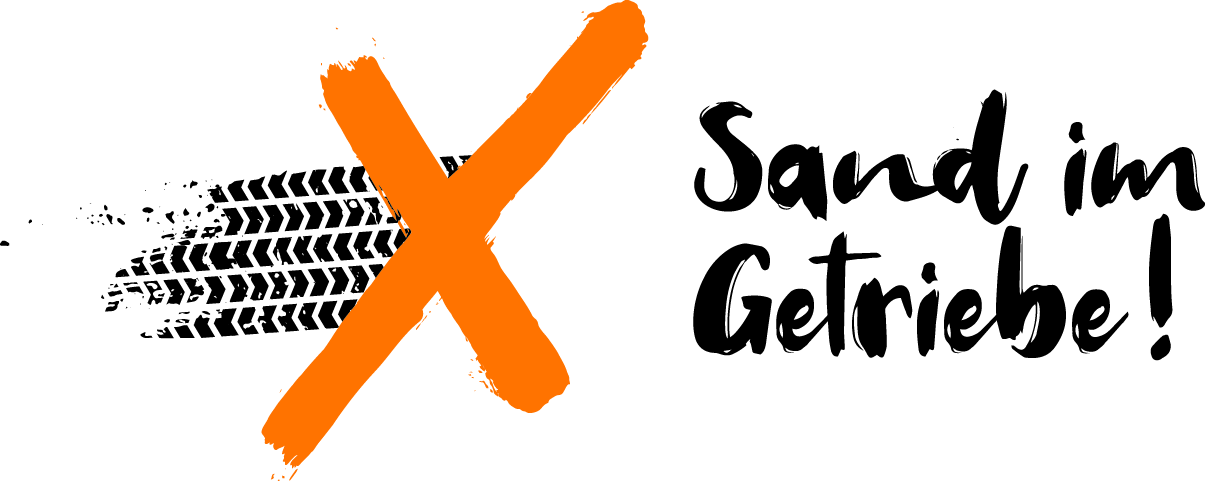 Das System Auto

Individuell macht es fürs Klima keinen großen Unterschied, ob *ich* mit  dem Auto fahre oder mit der Bahn (da macht fliegen oder nicht fliegen den größeren Unterschied)
-> aber insgesamt betrachtet ist Autoverkehr der größte Emissionsbrocken im VerkehrssektorEs geht also nicht um individuelle Kritik, sondern 
darum, das System Auto abzuschaffen: 
Diese Idee der 50er, dass jeder(mann) sein eigenes Auto 
haben muss und das ein wichtiges Statussymbol ist
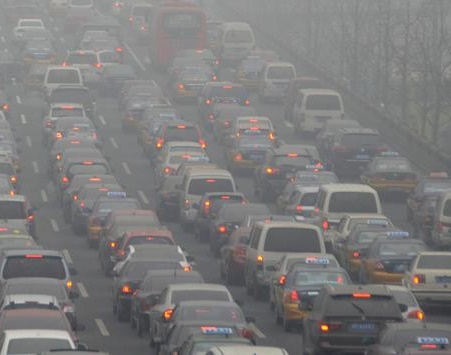 [Speaker Notes: Bild einfügen]
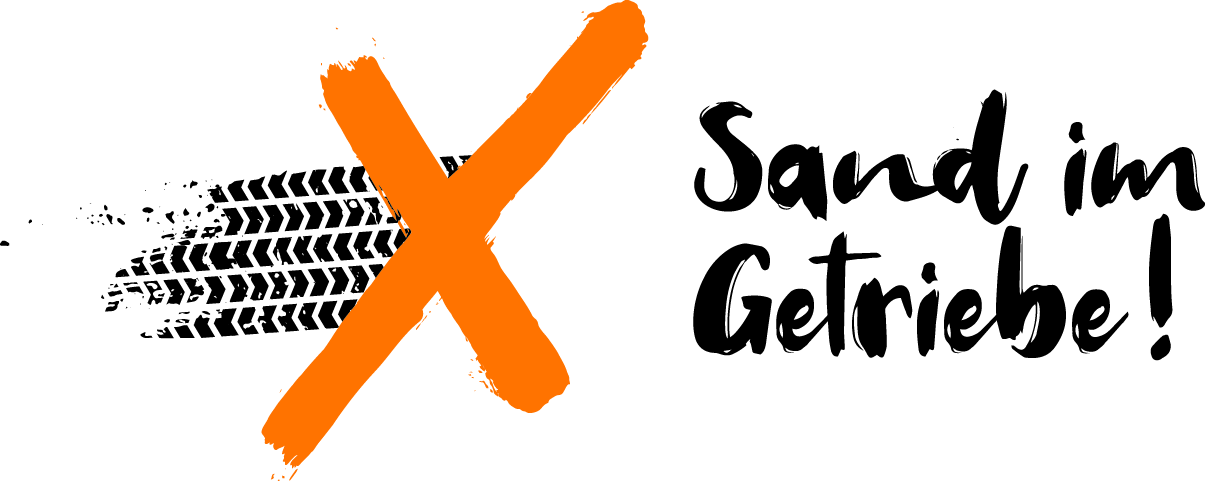 Ungerechtes Verkehrssystem

Autozentrismus: Auto (im Privatbesitz) als privilegiertes Verkehrsmittel im Interesse der Automobillobby
Stadtplanung und Verkehrsleitung orientiert sich am (weißen, männlichen) Normalverdiener 
Lärmbelastung, Luftverschmutzung, Flächenungerechtigkeit und geringe Verkehrssicherheit als Status Quo
Verkehrspolitik wird seit Jahrzehnten von „alten weißen Männern“ bestimmt -> heteronormative Perspektive, die vor allem Lohnarbeitswege gestaltet, nicht aber die Bedürfnisse aller, die mobil sein wollen
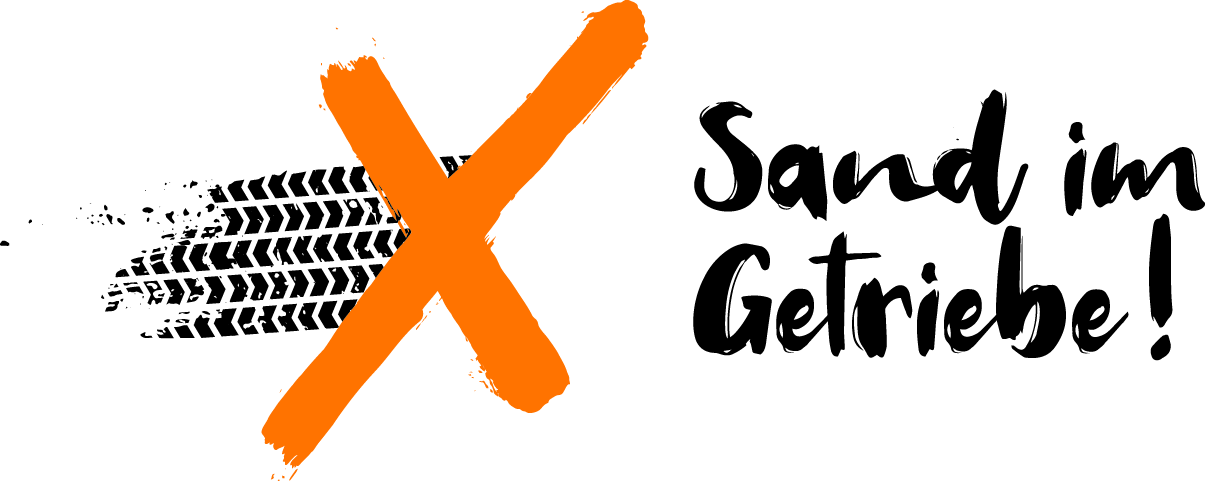 E-Mobilität: Teil des Problems, nicht der Lösung

Auch Batterie- oder Brennstoffzellen-Autos verbrauchen 
massenhaft Platz, Ressourcen und Energie, verursachen 
Umweltzerstörung, Unfälle und Feinstaub. 
Für Batterien der Elektroautos in Deutschland muss 
energie- und ressourcenintensiv Lithium abgebaut werden: Land wird dabei zerstört, Grundwasser kontaminiert

Zerstörung der Lebensgrundlagen der (indigenen) 
Bevölkerung in Dreiländereck Bolivien, Argentinien und Chile
Beschädigung und Ausbeutung der Natur, die nicht rückgängig gemacht werden kann

Und: solange wir nicht 100% Erneuerbare Energie haben, kann es auch keine grüne Elektro-Mobilität geben (und selbst wenn wir das haben, wird der grüneStrom erstmal für wichtige Dinge gebraucht als Individualverkehr, bspw. E-Busse)

-> Autowahn + Klimazerstörung lassen sich nur stoppen, wenn wir die deutsche Autoindustrie zerschlagen!
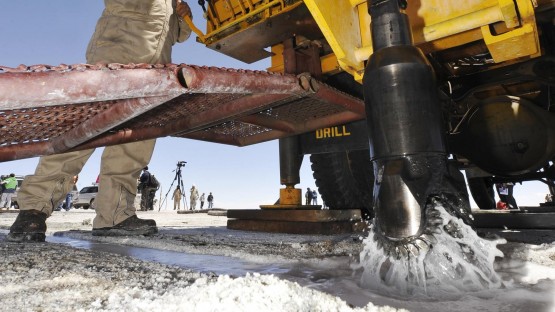 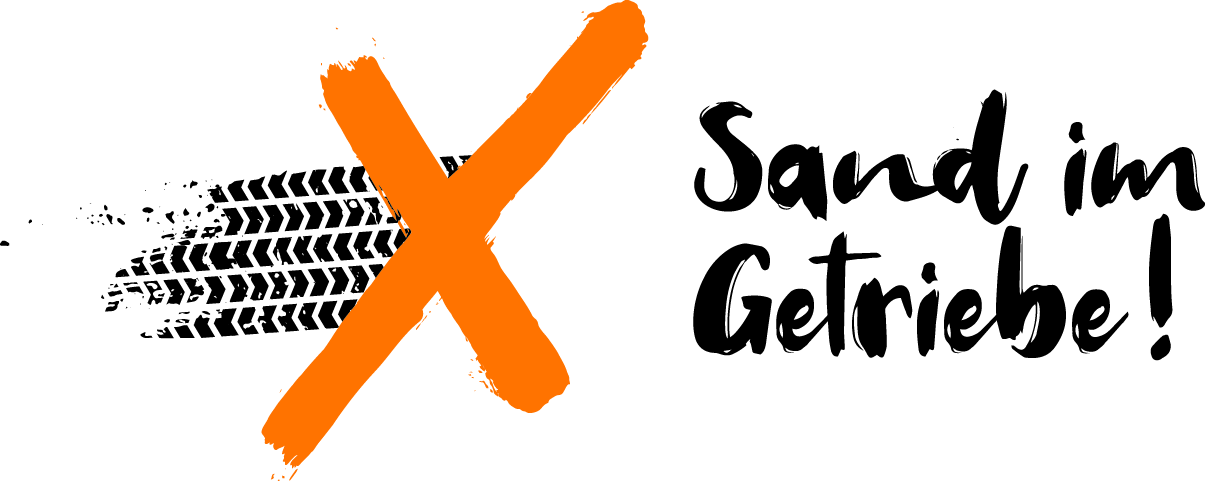 MOBILITÄTSWENDE
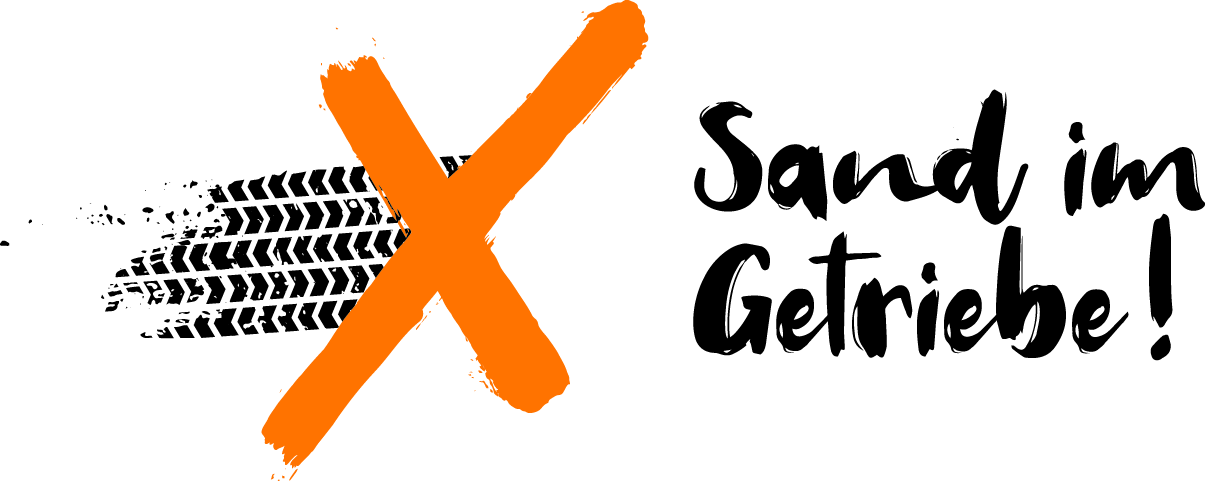 Mobilitätswende: Anders geht‘s nicht!

Es braucht eine 180-Grad-Wende:Seit mehr als einem halben Jahrhundert ist 
unsere Wirtschaft auf Autoindustrie ausgelegt. 
Unser Land ist von Autobahnen durchzogen. 
Unsere Städte sind für Autos gebaut.
 die Autoindustrie in die Knie zu zwingen und 
die Verkehrswende einzuleiten ist vielleicht der 
schwierigste Schritt auf dem Weg zur 
Klimagerechtigkeit. 
Es reicht keine Antriebswende, wir müssen das 
System Mobilität neu denken
Aber genau deshalb müssen wir ihn jetzt antreten!
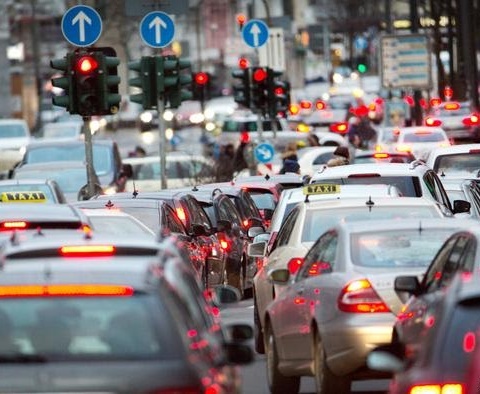 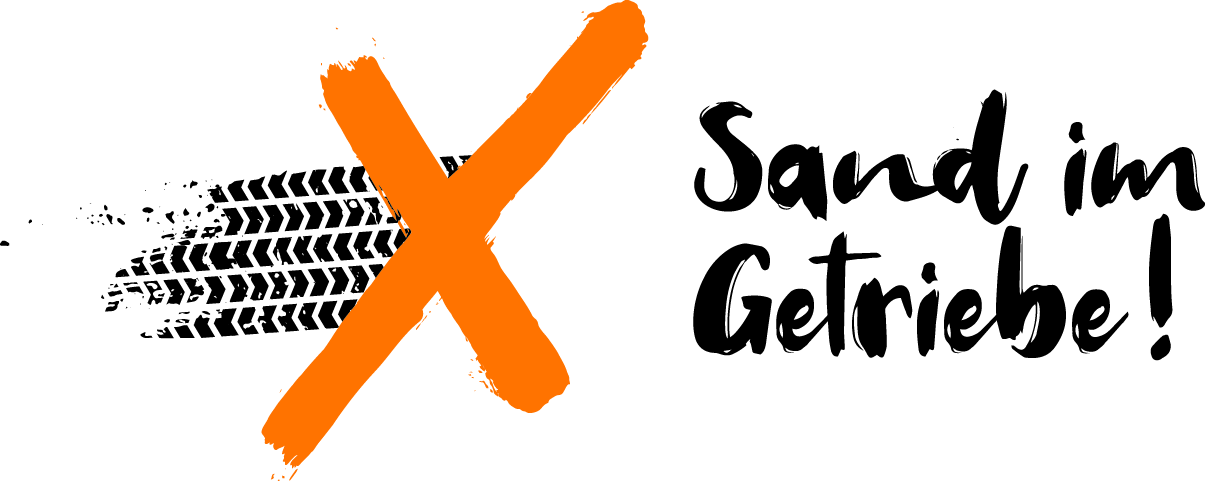 Mobilität für alle statt Autos für Wenige!

Mobilität als Teil der sozialen 
       Daseinsfürsorge
weg von der „Norm Auto“ hin zur 
        Ausrichtung an den Schwachen 
        der Gesellschaft
Partizipation & Repräsentation
Sicherheit als oberste Priorität
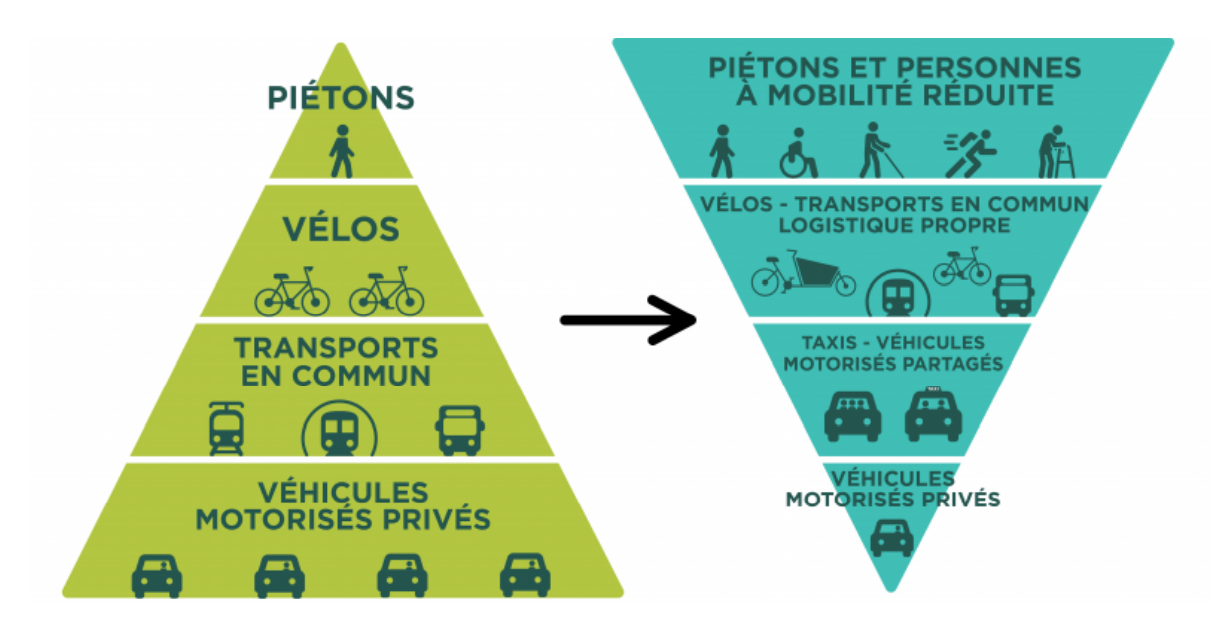 [Speaker Notes: 1. Mobilität als Teil der sozialen Daseinsvorsorge § d.h. es ist Grundvoraussetzung, um am Leben teilzuhaben, nicht nur für Lohnarbeit, sondern auch und v.a. für soziale Begegnung, für Freizeit, für Kultur, etc. § je mobiler ich bin, desto mehr kann ich partizipieren: Mobilität als Frage von demokratischer Teilhabe § das gilt ganz besonders für Menschen in ländlichen Räumen
2. Weg von der „Norm“ hin zur Ausrichtung an den Schwachen der Gesellschaft § d.h. an Alten, Kranken, Eingeschränkten, Kindern, rassifizierten und sexualisierten Personen etc., survival of the fittest umgedreht; § d.h. solidarische Perspektive auf Mobilität § Beispiel: Länge von Ampelschaltungen, Höhe von Bordsteinkanten, Platz für Kinderwägen in Bussen, etc.
3. Partizipation & Repräsentation § wir brauchen mehr diverse Stimmen in Politik & Verwaltung, in der Planung und der Umsetzung § neue Perspektiven und Lebensrealitäten § weg von singulären Profitinteressen hin zu kollektiven und solidarischem Gemeinwohlhandeln als Ziel von Verkehrspolitik
4. Sicherheit als oberste Priorität § Unterwegs zu sein, darf kein Unsicherheitsfaktor sein! § es geht nicht nur um Verkehrssicherheit, sondern um Sicherheit im öffentlichen Raum, um Bedrohungen durch z.B. Rassismus oder Sexismus § Frage muss sein: Wie schaffen wir (öffentliche) Räume, in denen sich tatsächlich ALLE wohlfühlen]
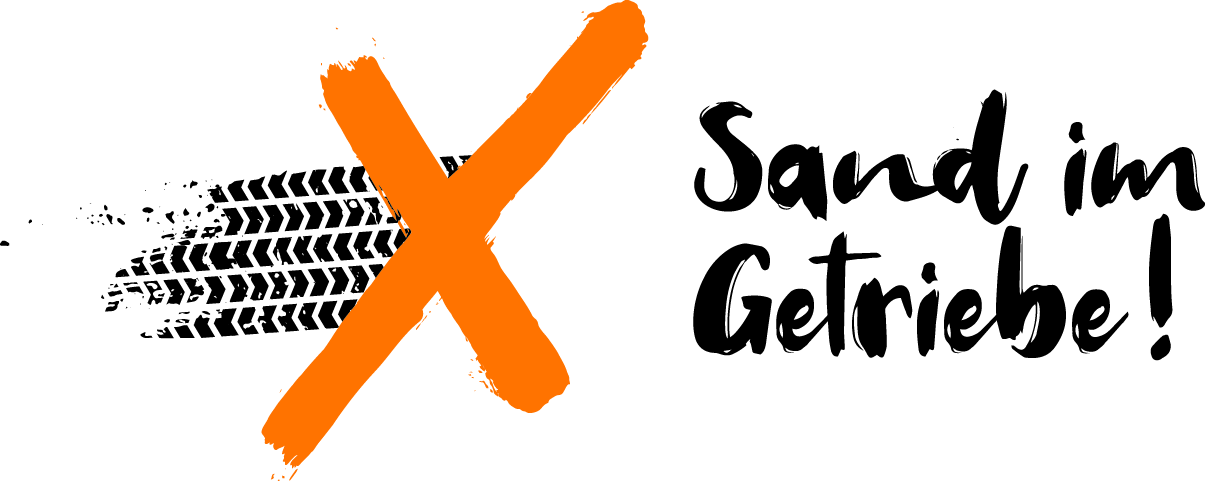 Die IAA – Klimakillerparty vom Feinsten!
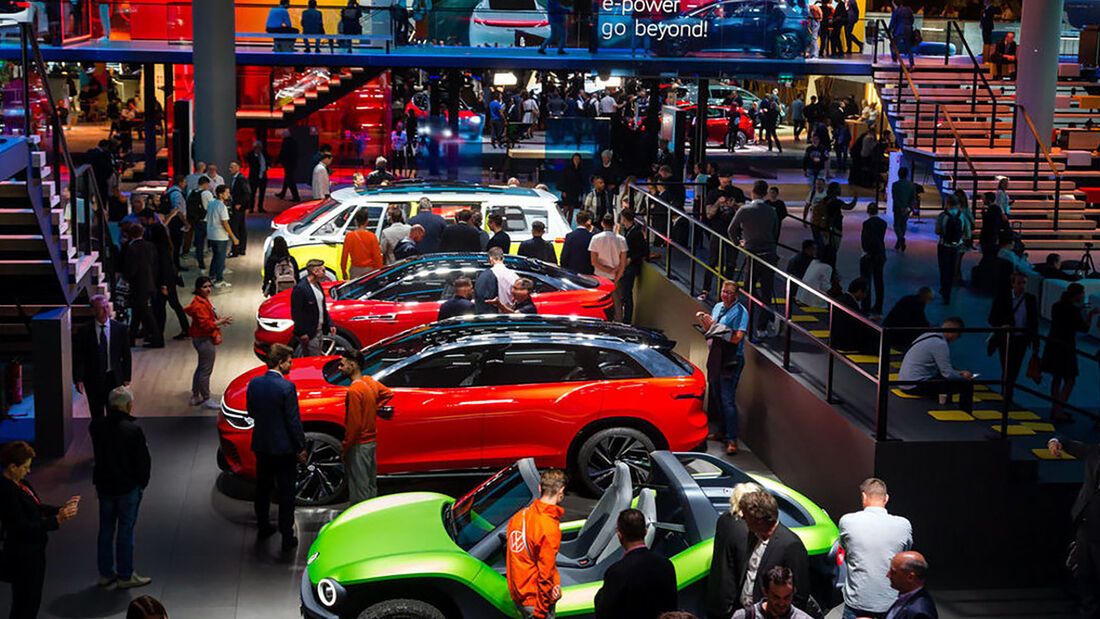 Mobilitätswende statt Antriebswende!
[Speaker Notes: Und jetzt versteht sich die IAA als Ort der Mobilitätswende!]
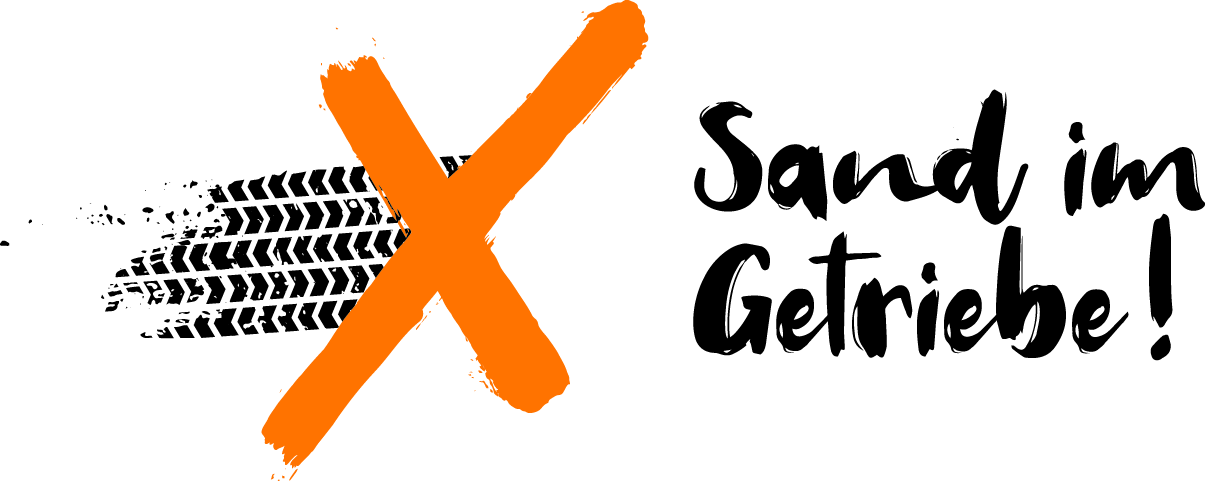 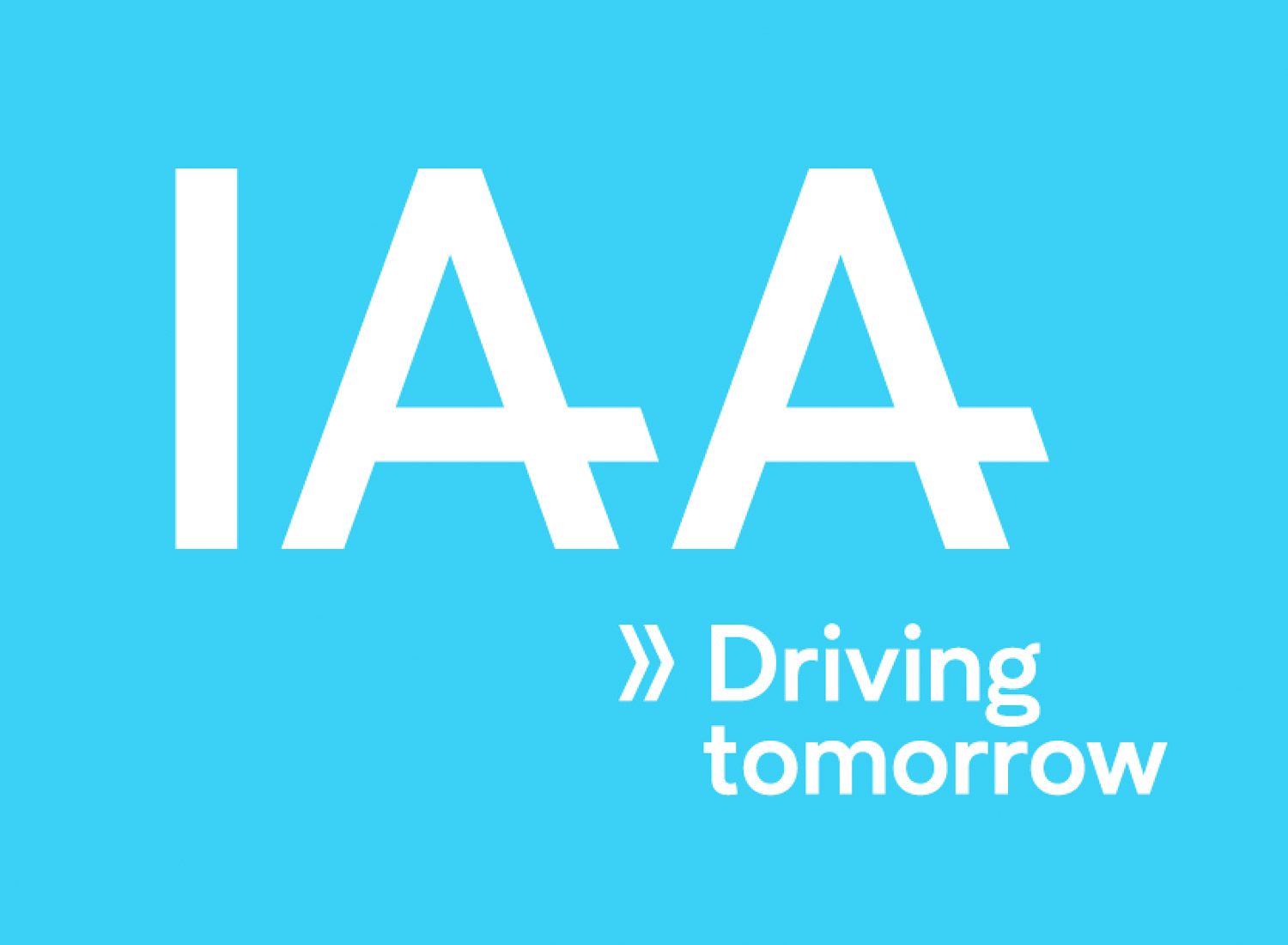 Die IAA

größte internationale Automobilausstellung 
Von 1951 bis 2019 in Frankfurt am Main
Greenwashing vom Feinsten - IAA Mobility
Ab diesem Jahr in München mit neuem grünen Anstrich
E-Mobilität soll im Vordergrund stehen. 
Neue Mobilitätskonzepte (Blue Lane)

 Bedeutet in der Konsequenz:
Zerstörerische Produkte feiern
Grünes Image herstellen
Motorisierten Individualverkehr normalisieren
Angebliche „Innovationen“ statt ehrlicher Mobilitätswende für Alle
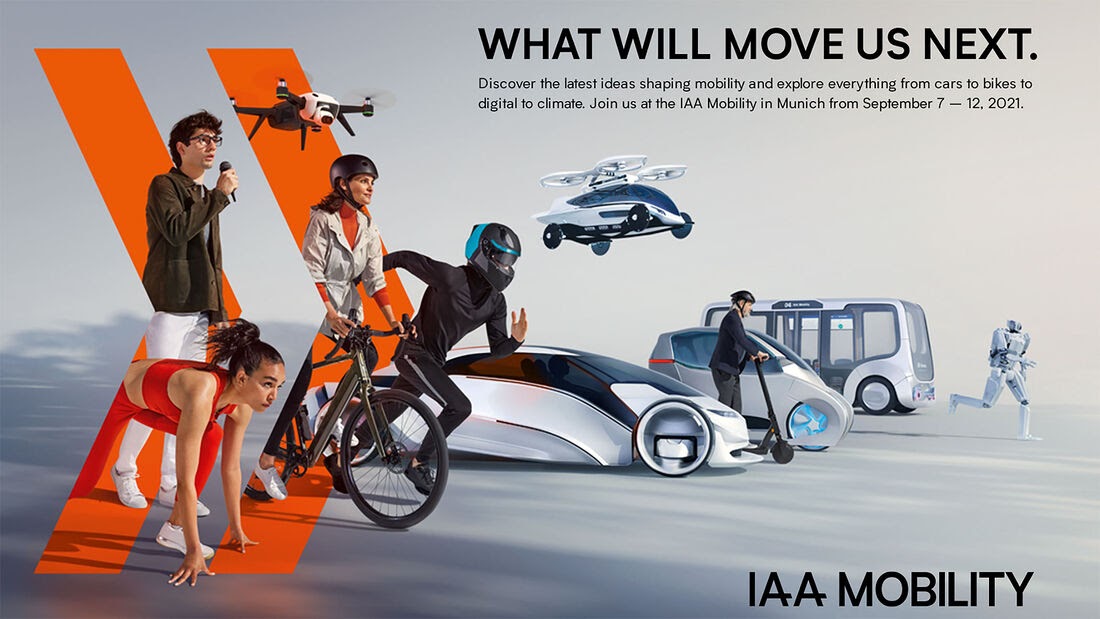 [Speaker Notes: Neue Mobilitätskonzepte, wie Autobahnen wo nur E-Autos fahren dürfen, oder Flugtaxis die durch die Städte fliegen sollen, statt inklusive Konzepte für den ÖPNV, Fahrradstraßen und Klimaneutralität]
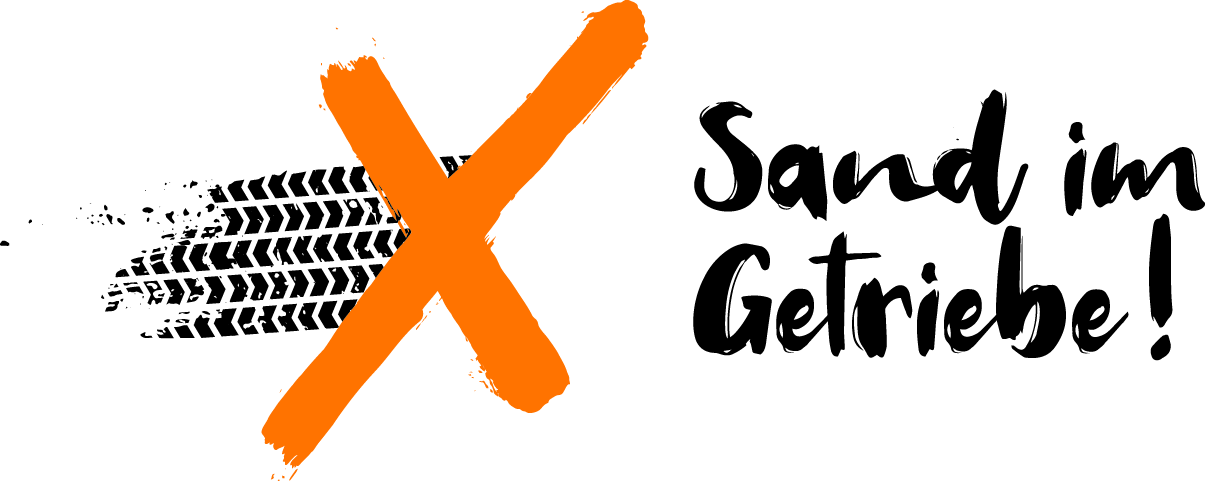 Autos und das Patriarchat
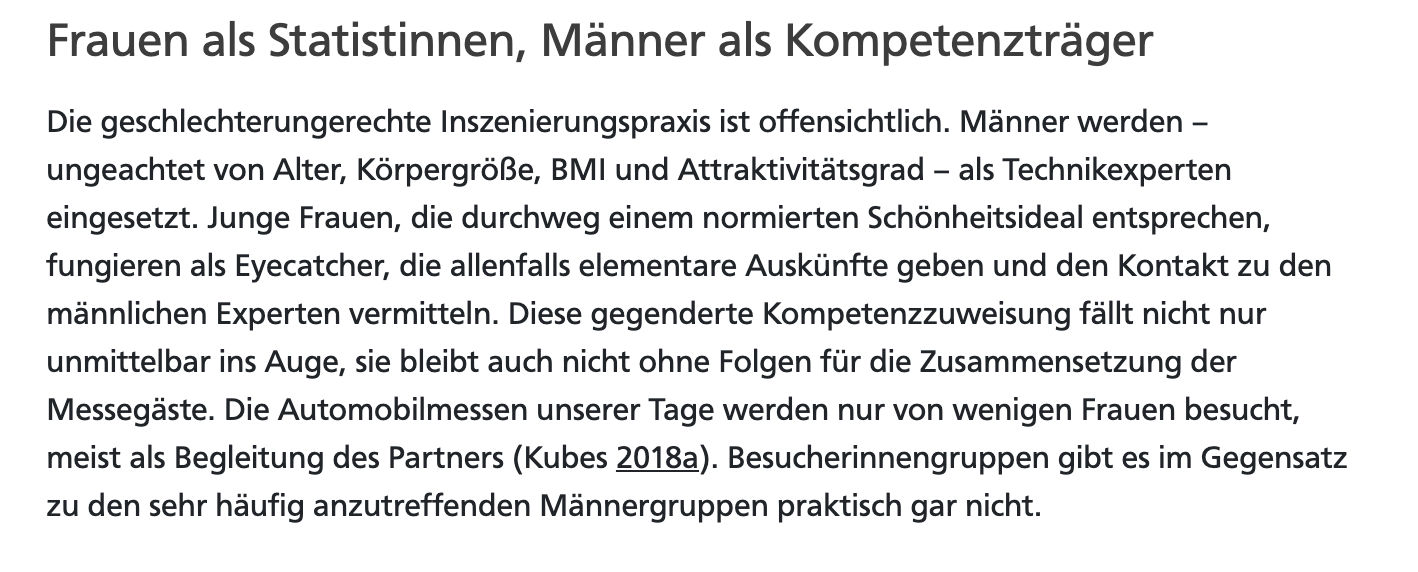 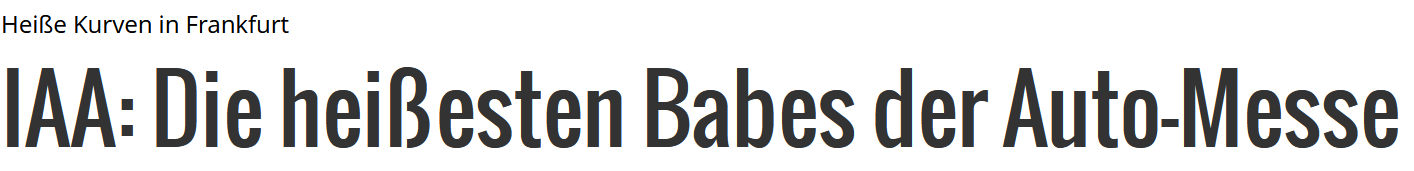 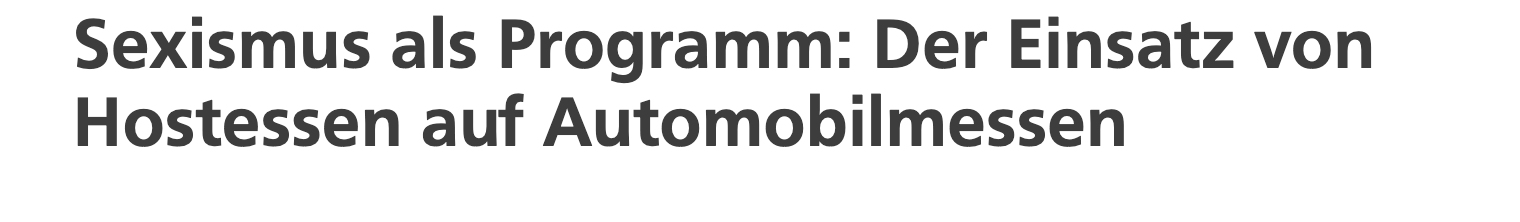 [Speaker Notes: Höchste Zeit Sand ins das Getriebe der Autoindustrie zu streuen! Die Automesse ist nicht nur ein Greenwasing Event vom feinsten sondern auch ein Schauplatz von gesellschaftlich gebilligtem Sexismus und Objektivierung von Frauen. Macker und Autos auf den Müll!]
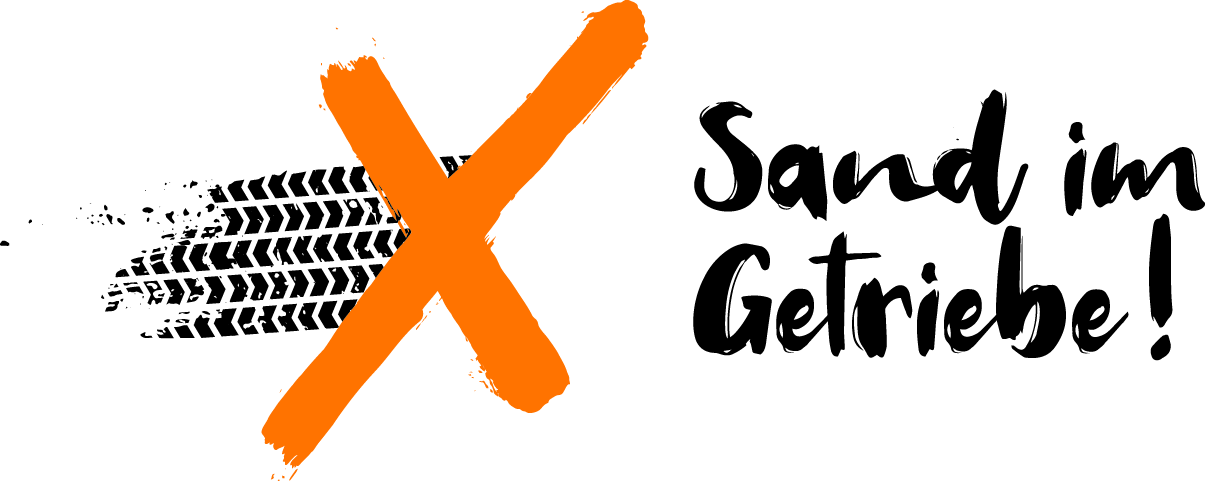 SAND IM GETRIEBE
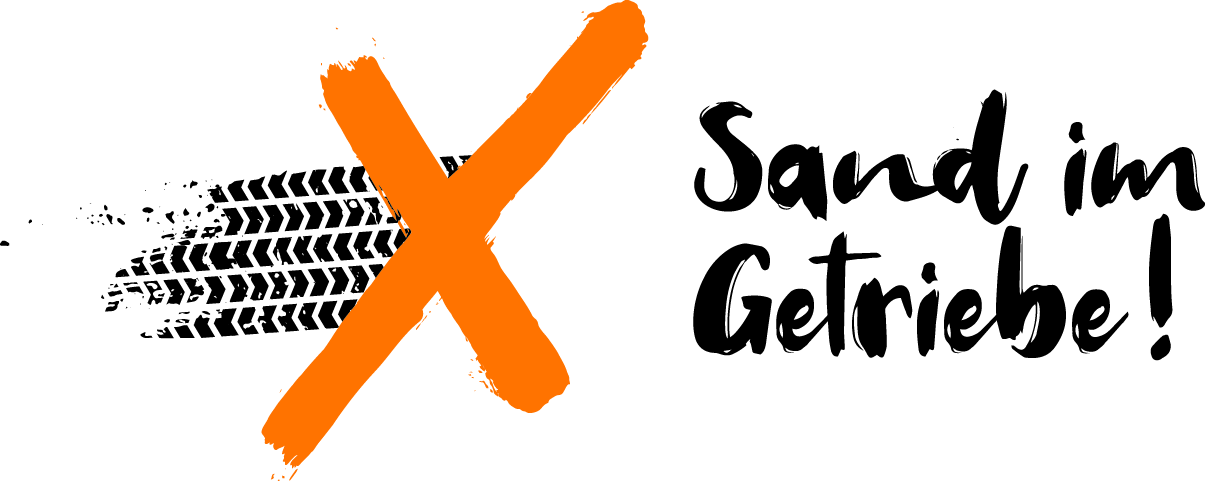 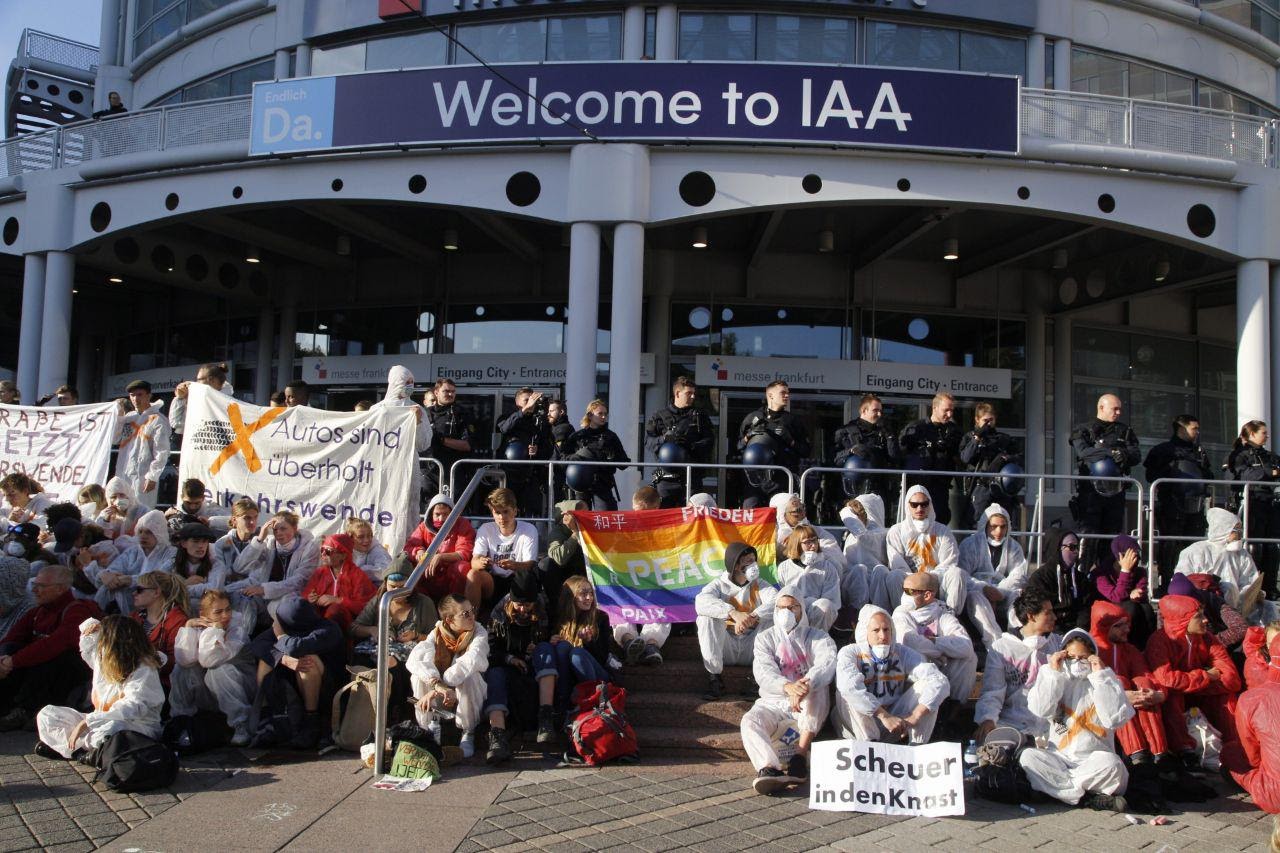 Sand im Getriebe
ist ein Aktionsbündnis aus verschiedenen klima-, verkehrspolitischen und globalisierungskritischen Gruppen und wurde Anfang 2019 gegründet. Wir verstehen uns als Teil der globalen Bewegung für Klimagerechtigkeit.
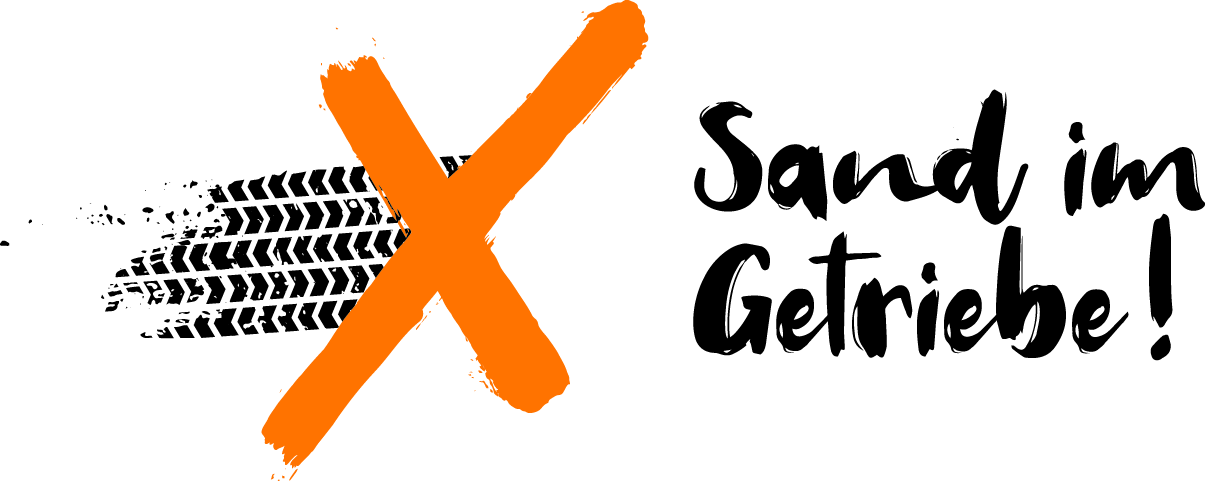 Was bisher geschah: September 2019: Blockade der IAA (Frankfurt) Frankfurt
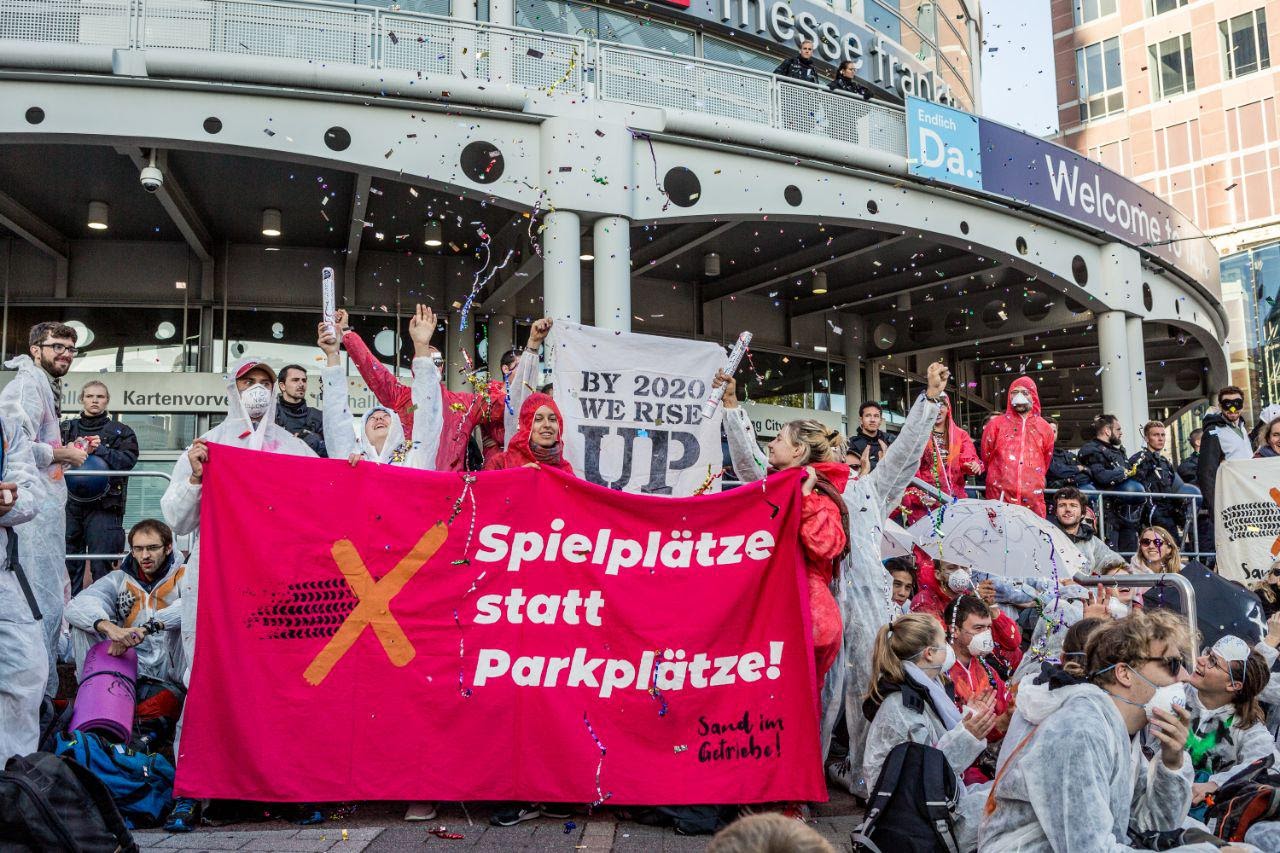 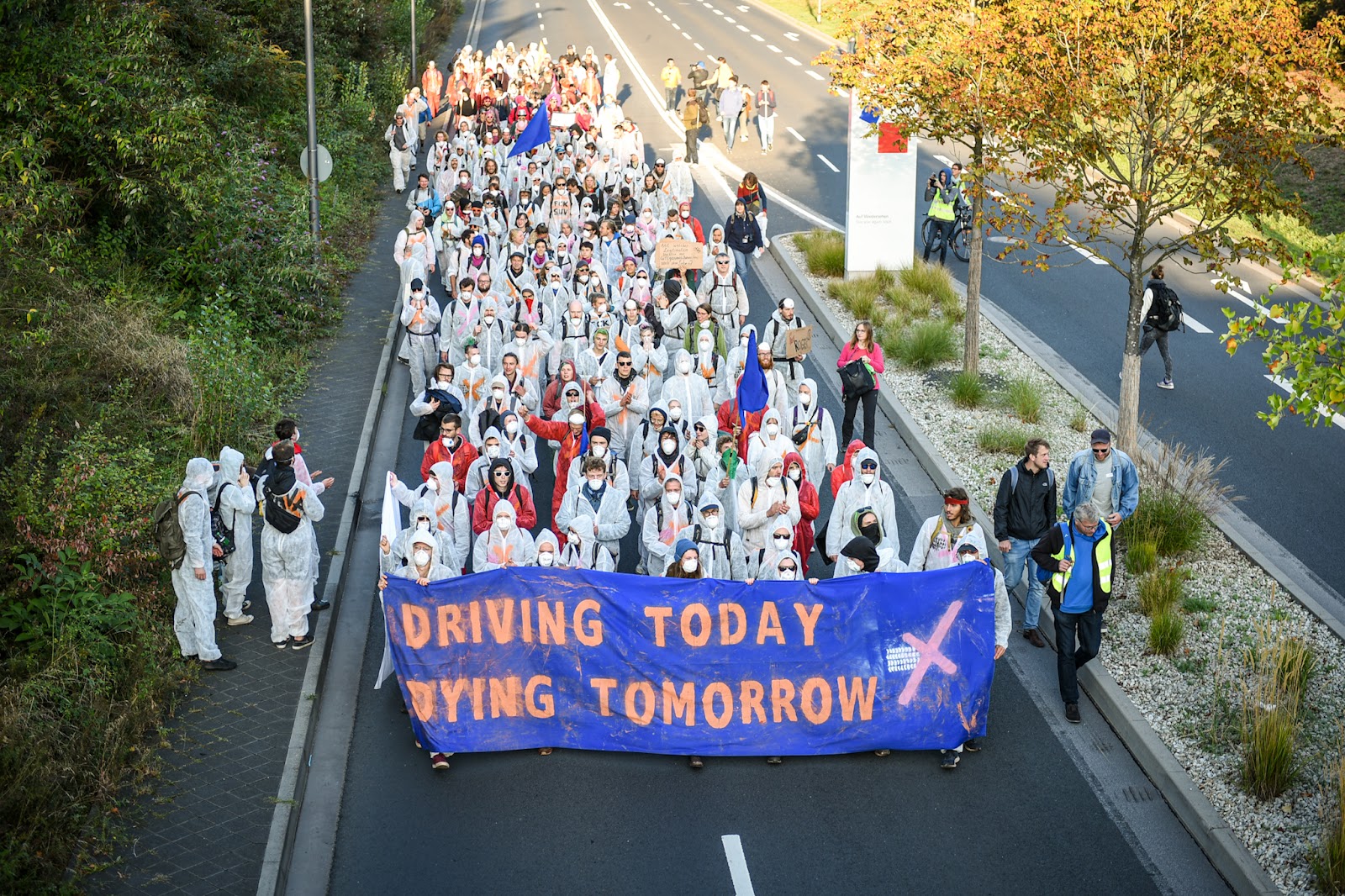 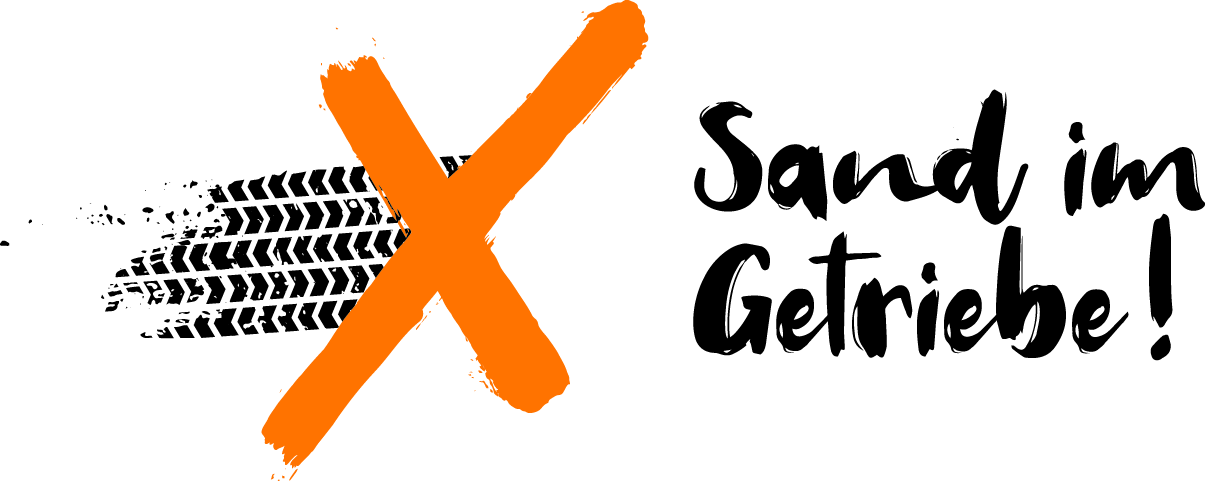 Mai 2020 Dezentraler Aktionstag „Verkehrswende statt #Abfckprämie!“
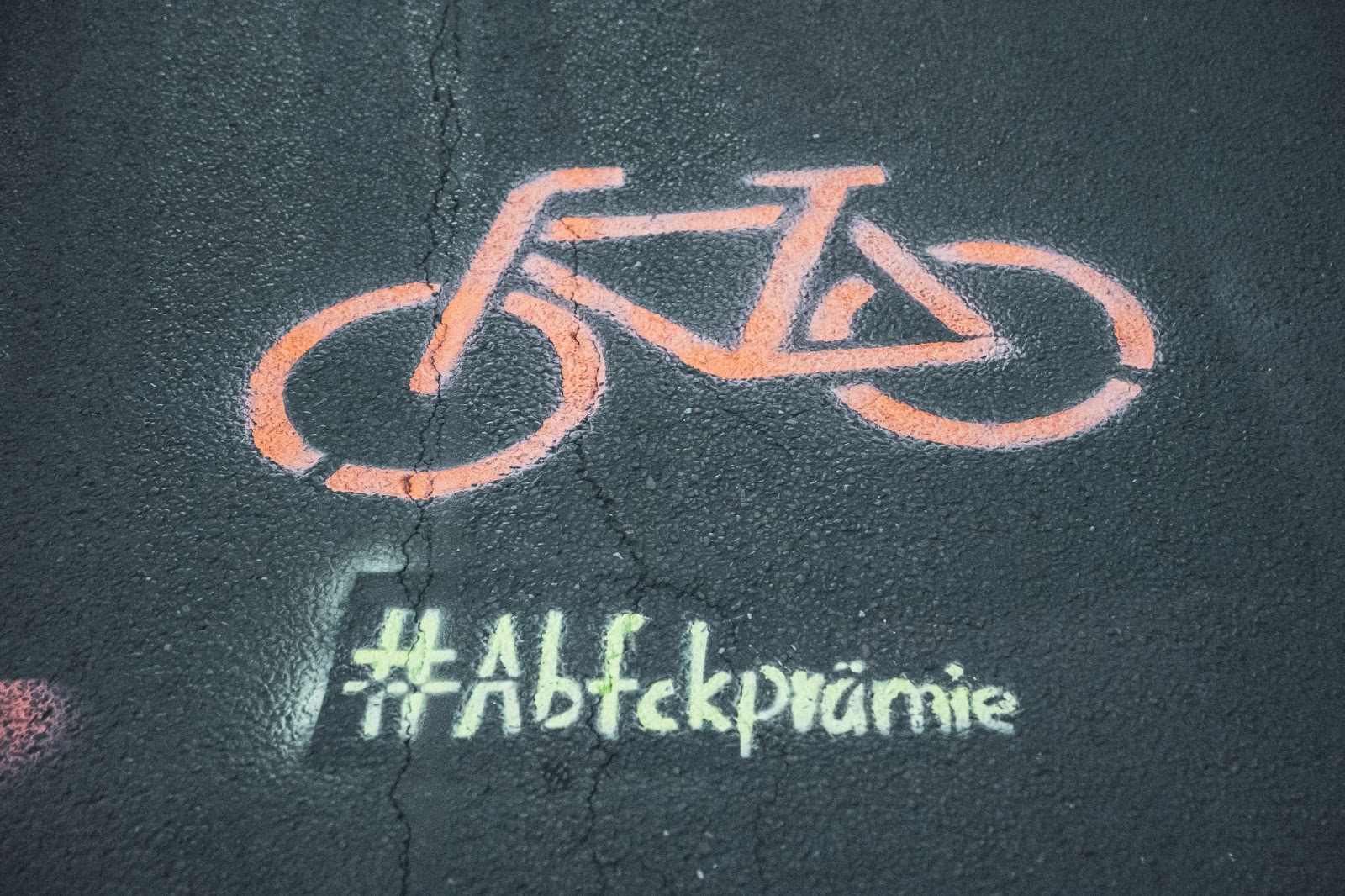 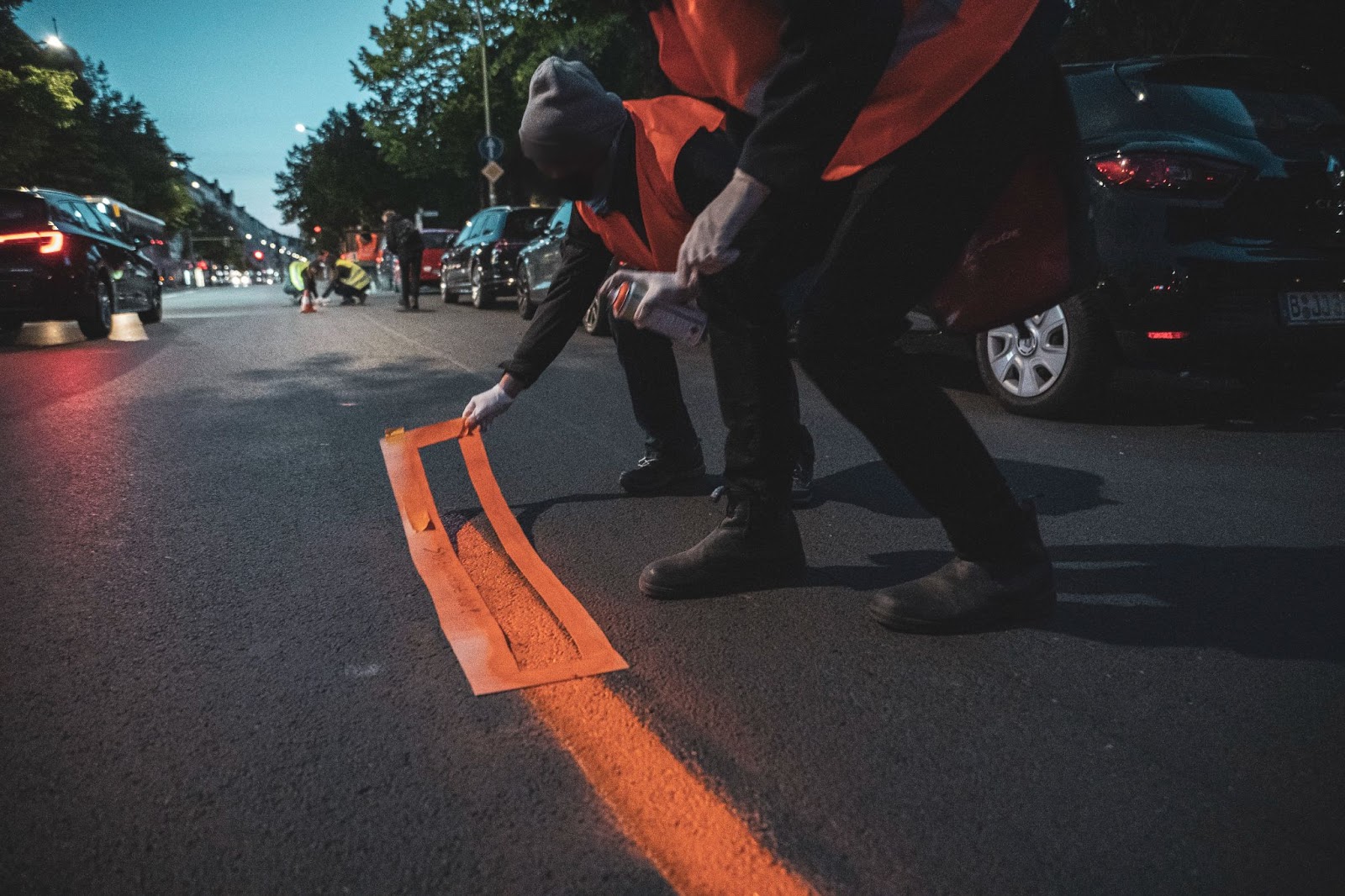 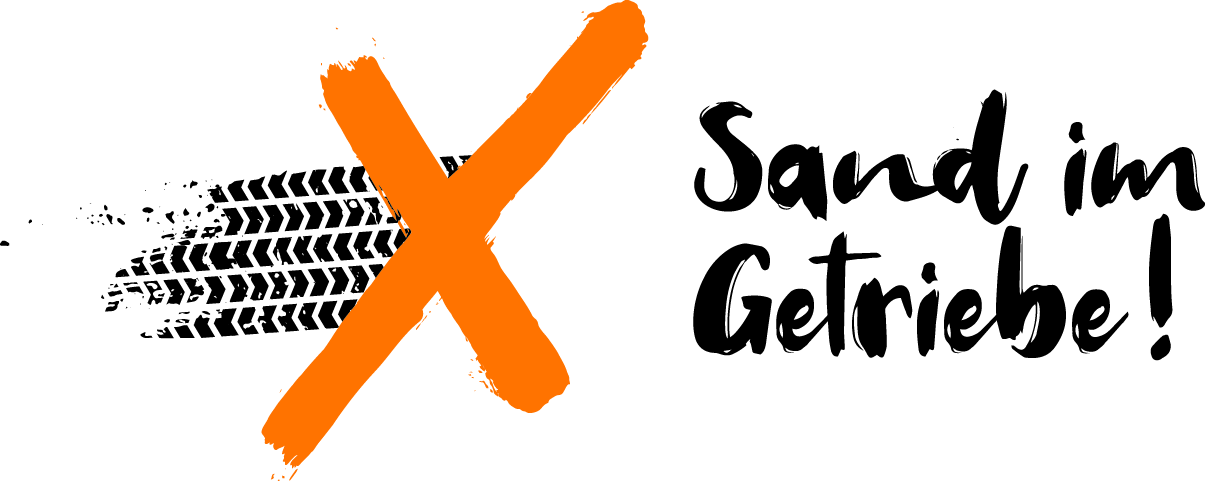 Juni 2021 Bundesweiter Aktionstag gegen Autobahnen
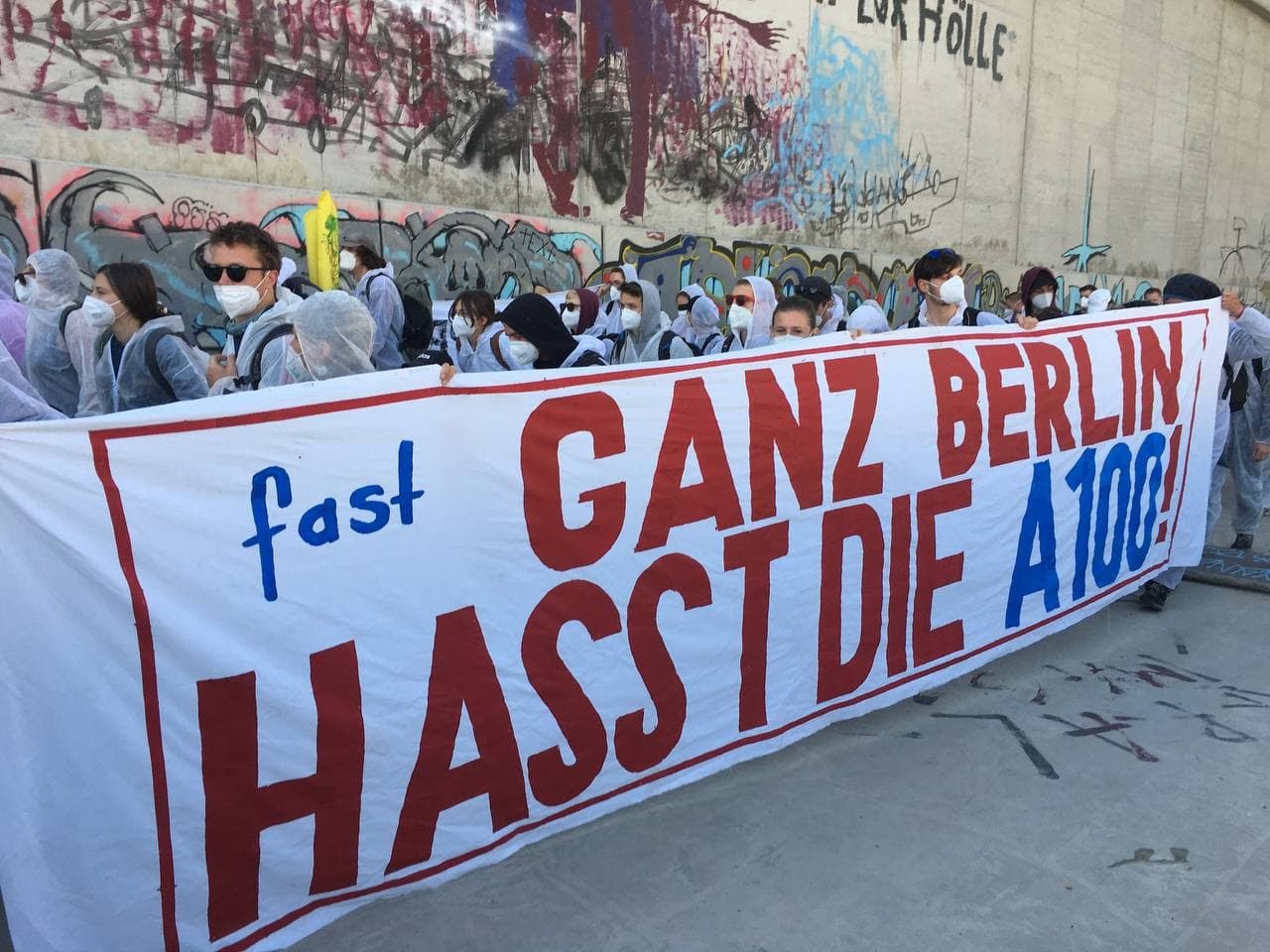 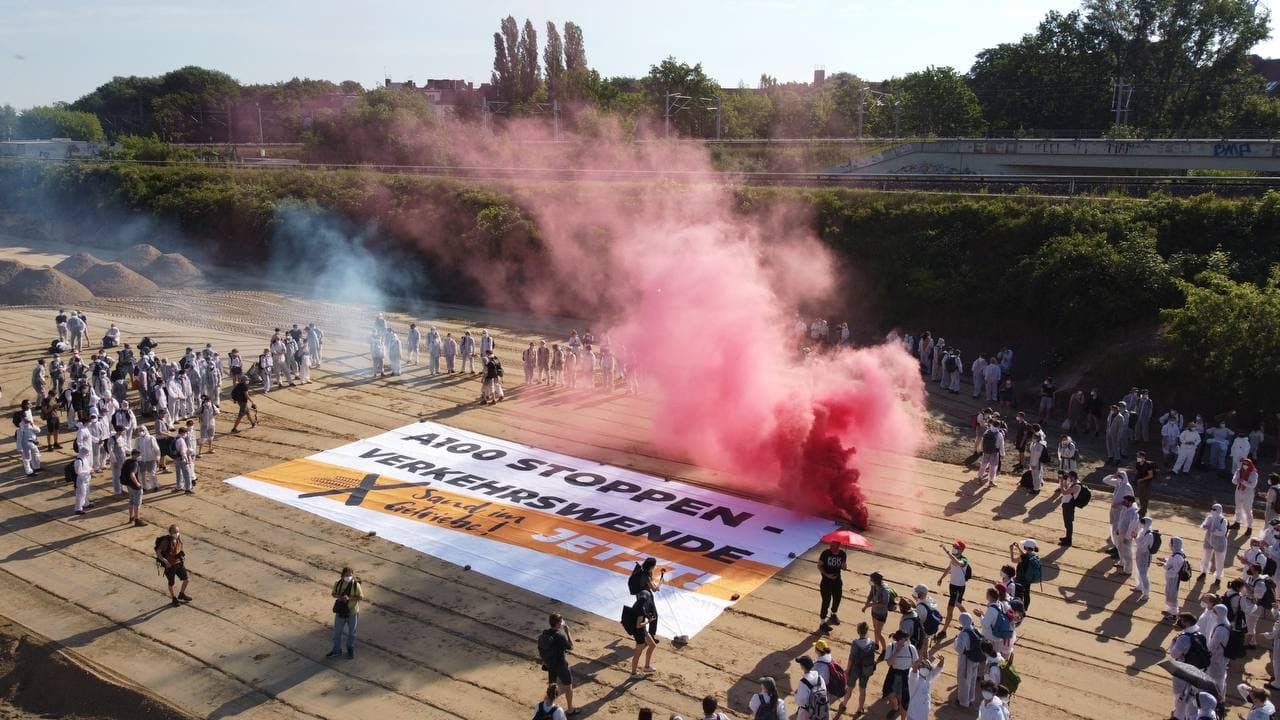 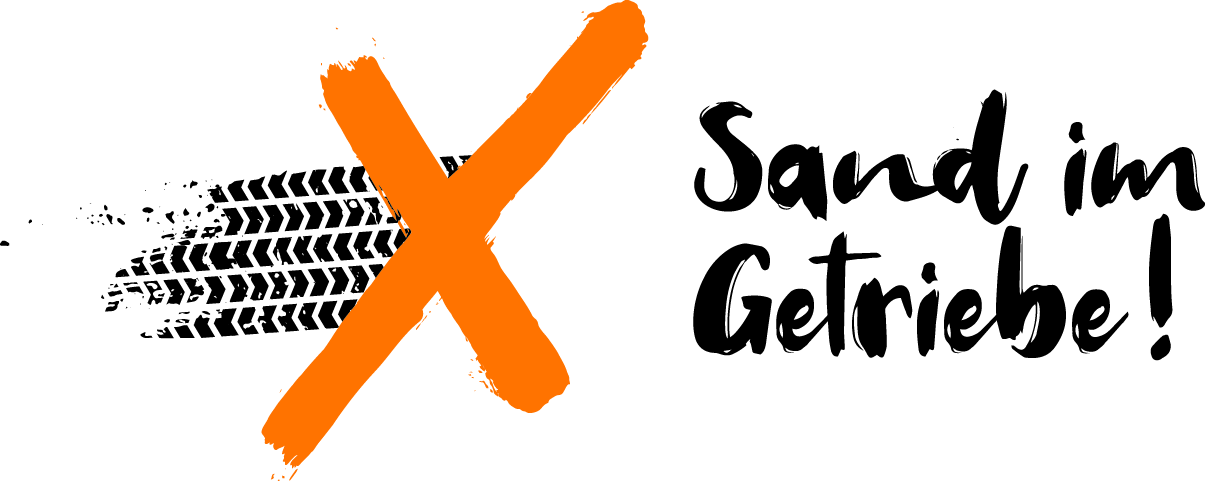 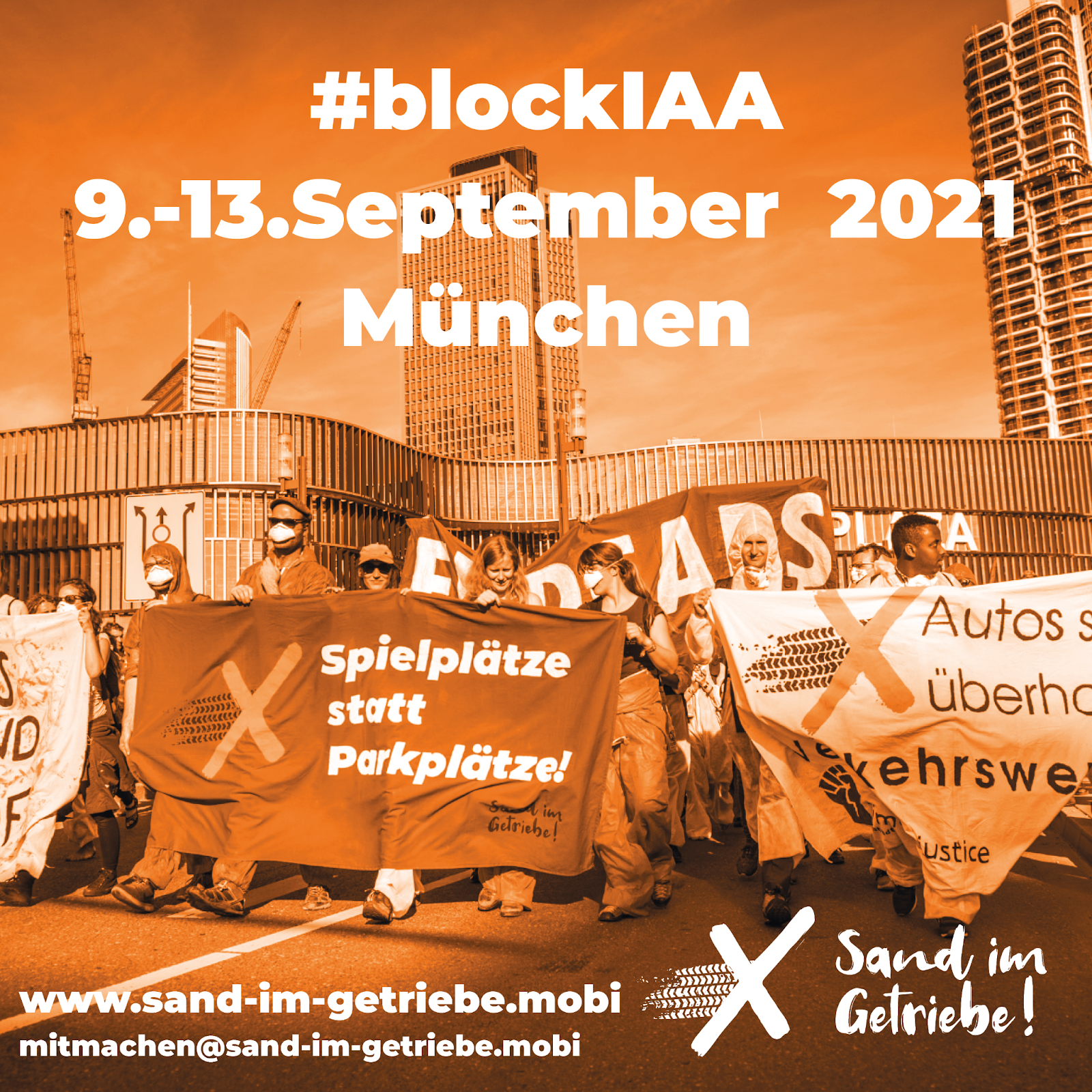 Und dieses Jahr gehts zur IAA nach München!
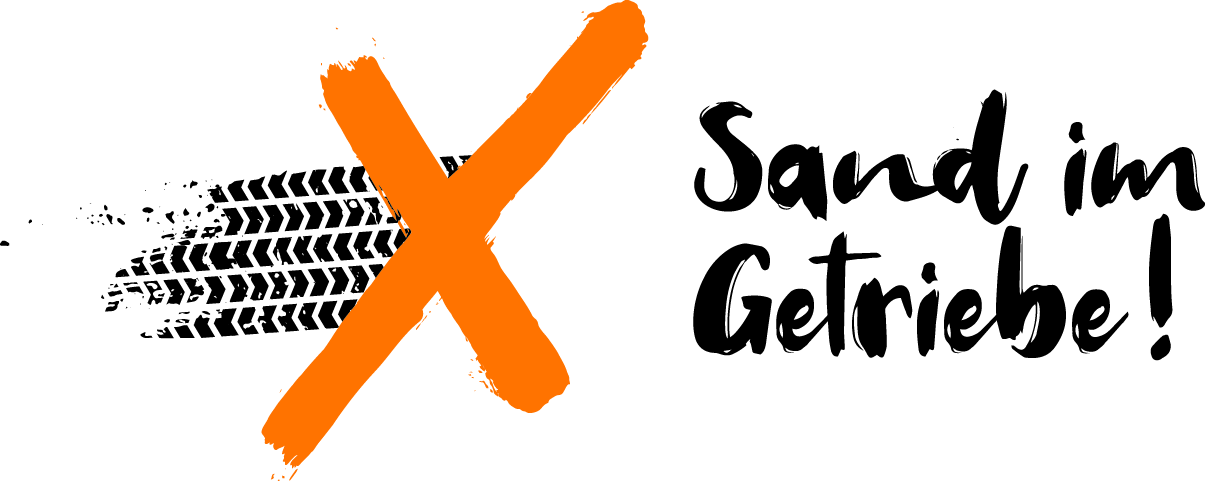 Ziviler Ungehorsam als legitimer Protest
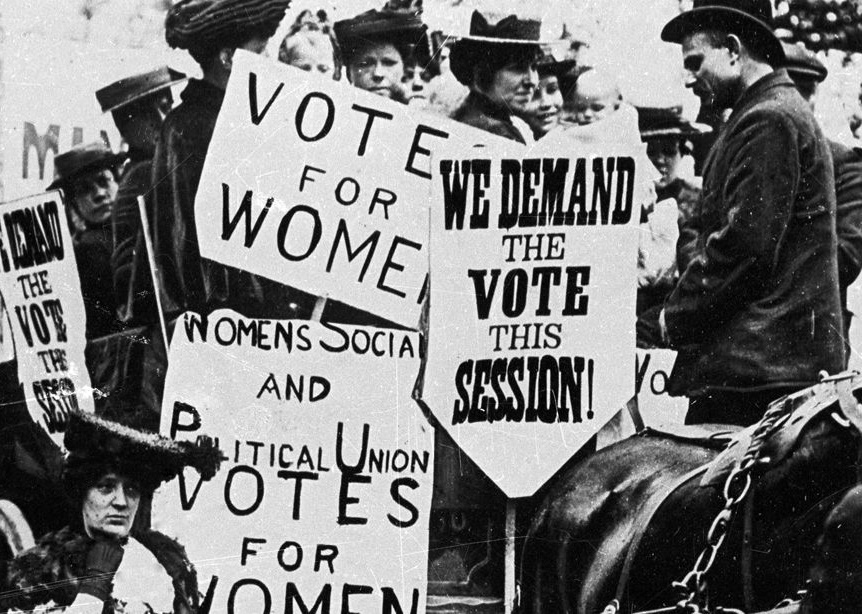 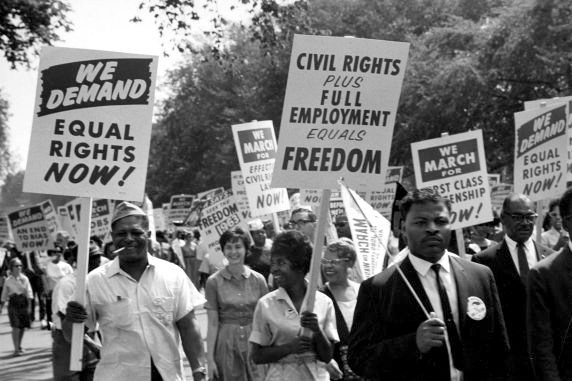 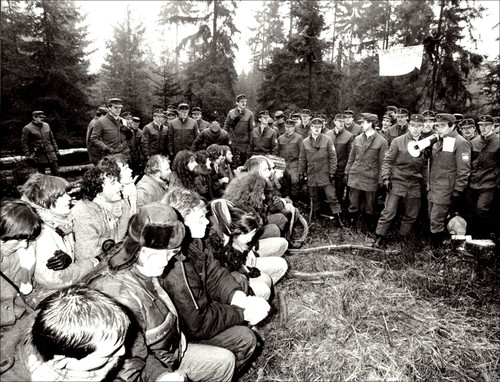 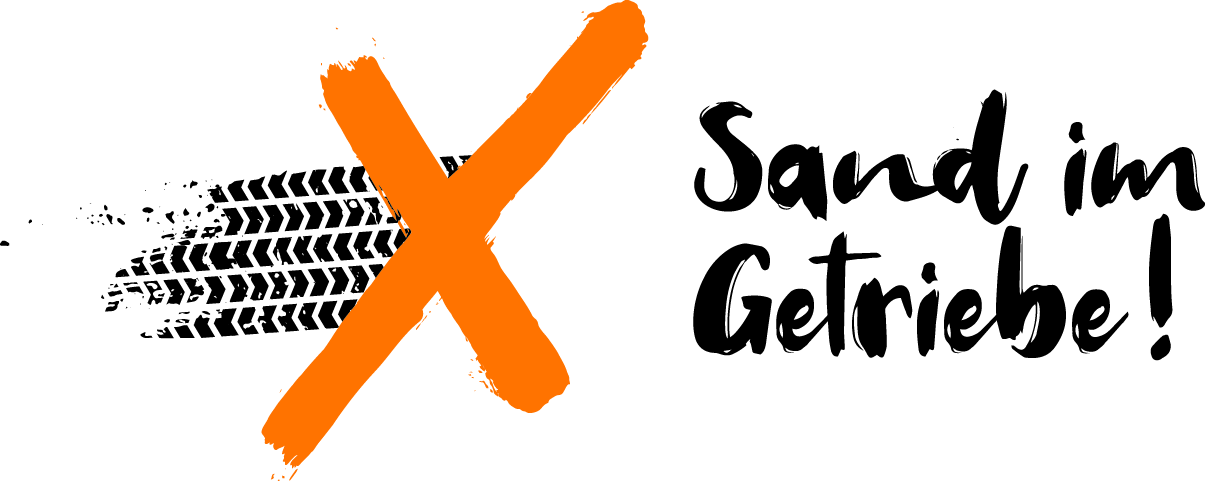 Wir sind Sand im Getriebe des Autokapitalismus

Wir brauchen eine radikale, aber solidarische Mobilitätswende!

Wir brauchen kollektive Formen der Mobilität!

Autofreie Städte, viel mehr Platz für Fuß- und Radverkehr!
 
Massiv ausgebauter und kostenloser Nahverkehr

Stoppt den Bau von Autobahnen, Schnell- und Bundesstraßen!
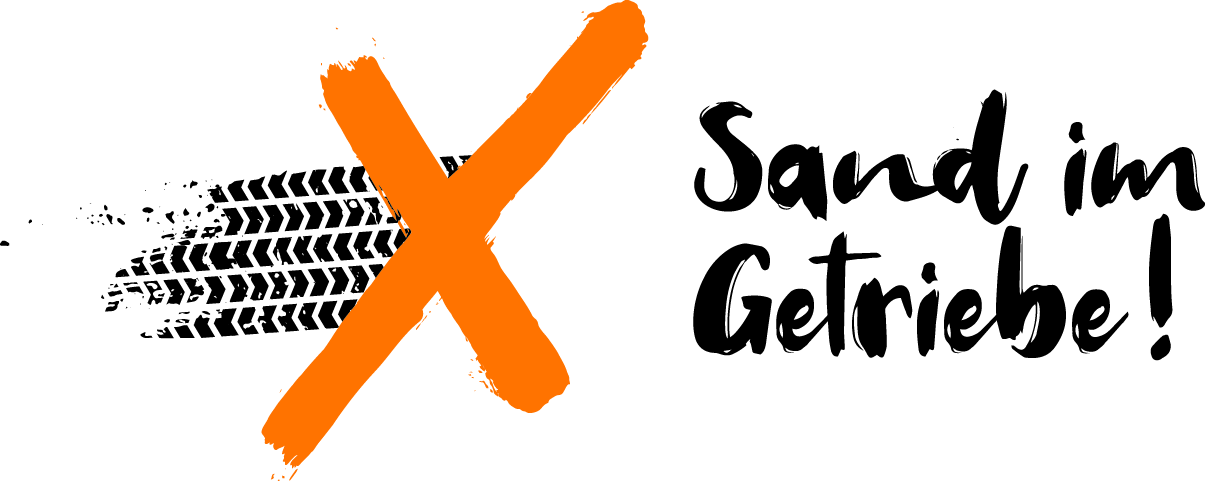 UND AAACTION!
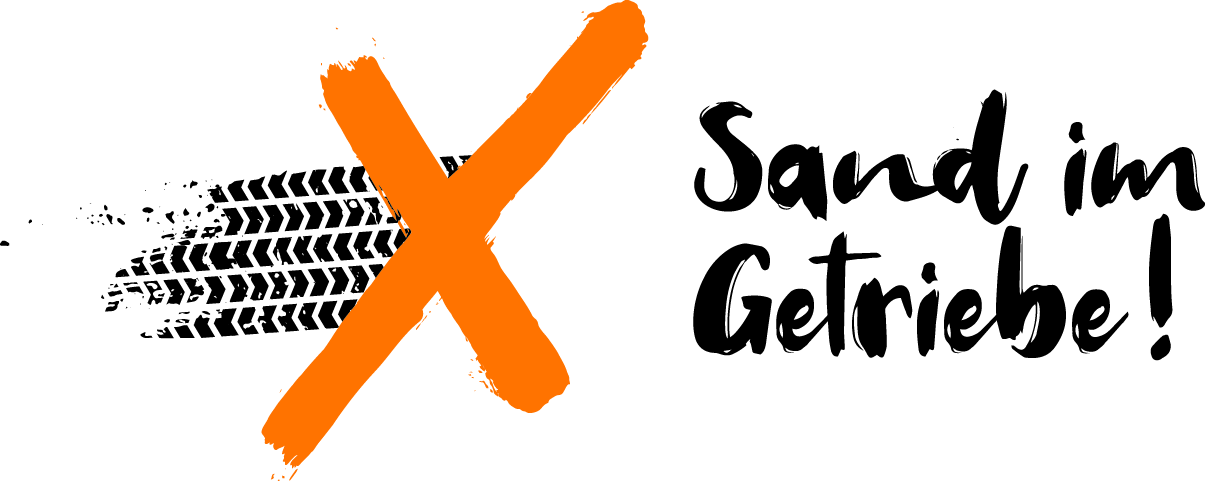 #blockIAA
08.-12.September 
2021 // München


Autokonzerne Entmachten- Klima schützen!
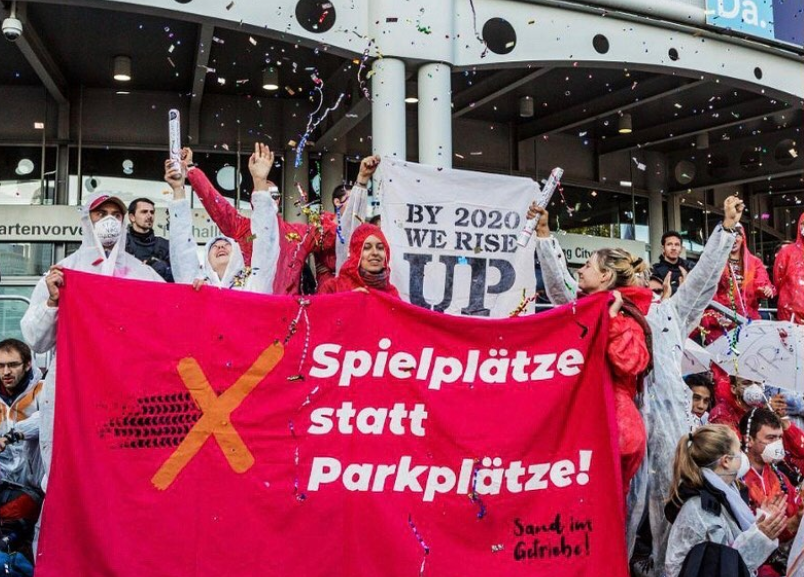 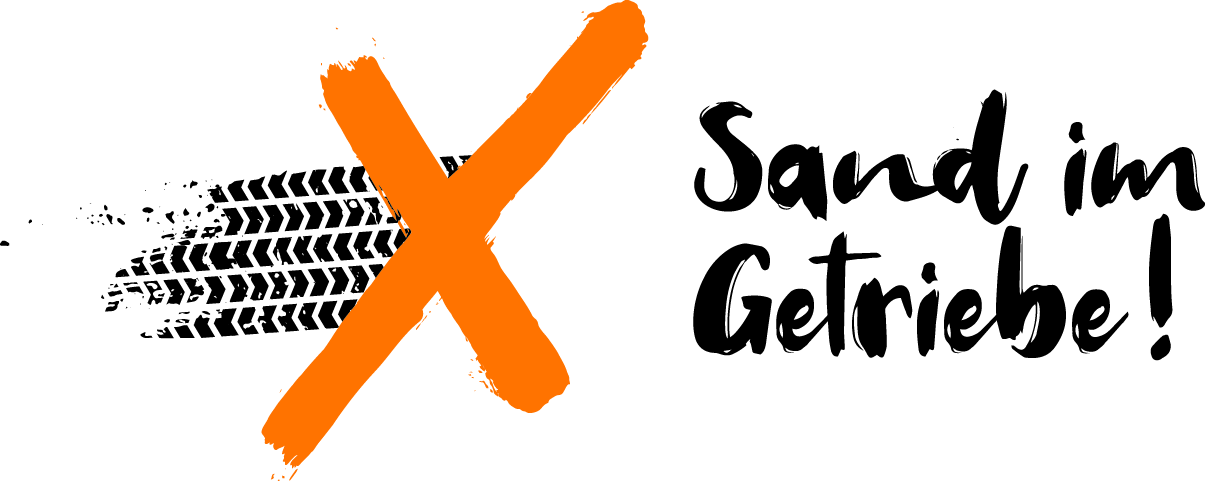 AKTIONSKONSENS

Der Aktionskonsens ist ein verbindlicher Rahmen 
     dieser Aktion.
vielfältige Beteiligungsmöglichkeiten. 
Sicherheit 
Protest richtet sich nicht gegen einzelne Menschen, 
     sondern gegen das politisch-industrielle System Auto 
Wir werden mit unseren Körpern die 
     Internationale Automobilausstellung stören
es ist nicht das Ziel, Infrastruktur zu zerstören oder zu beschädigen
wir werden uns nicht von baulichen Hindernissen aufhalten lassen, Absperrungen von Polizei oder Messesicherheit werden wir durch- oder umfließen

--------> sand-im-getriebe.mobi/aktionskonsens/
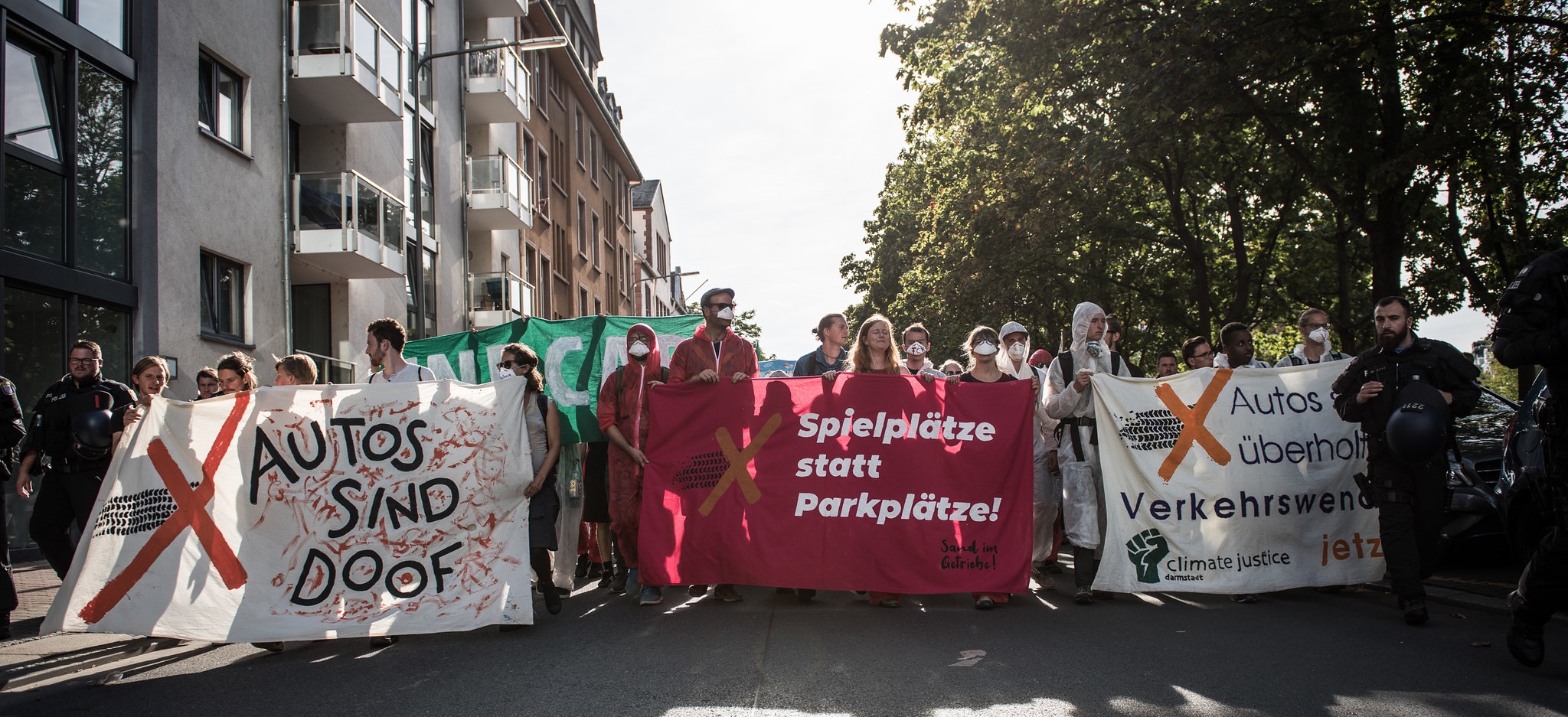 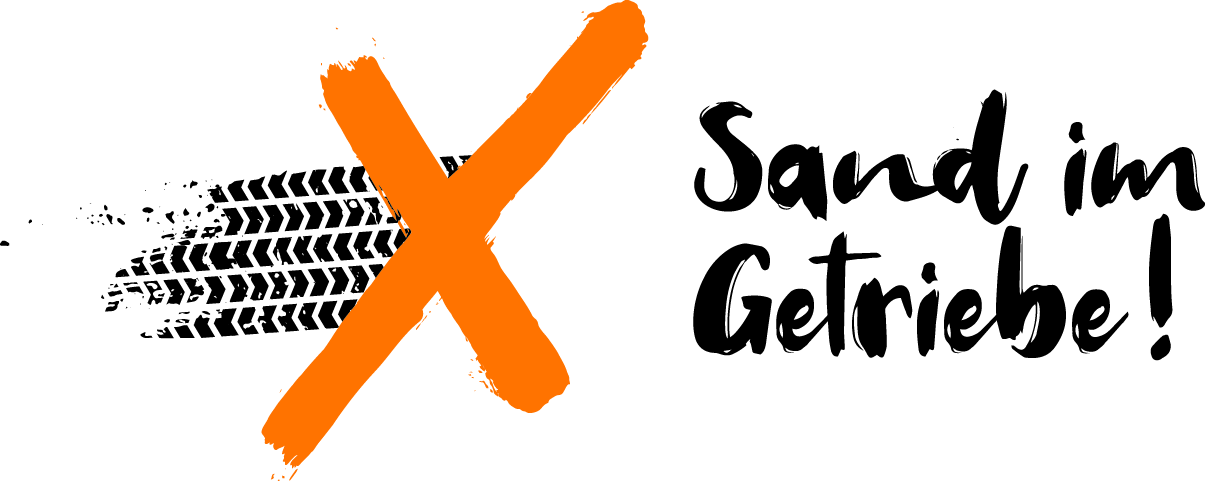 Aktionslevel

In unserem Protest zur IAA gibt es verschiedene Aktionslevel:

 Neben der Aktion #blockIAA von Sand im Getriebe gibt es unter anderem diese Möglichkeiten sich zu beteiligen:
Demo am Samstag
Hilfe im Camp
 Zum Beispiel: Unterstützung der Küfa (Küche für Alle)
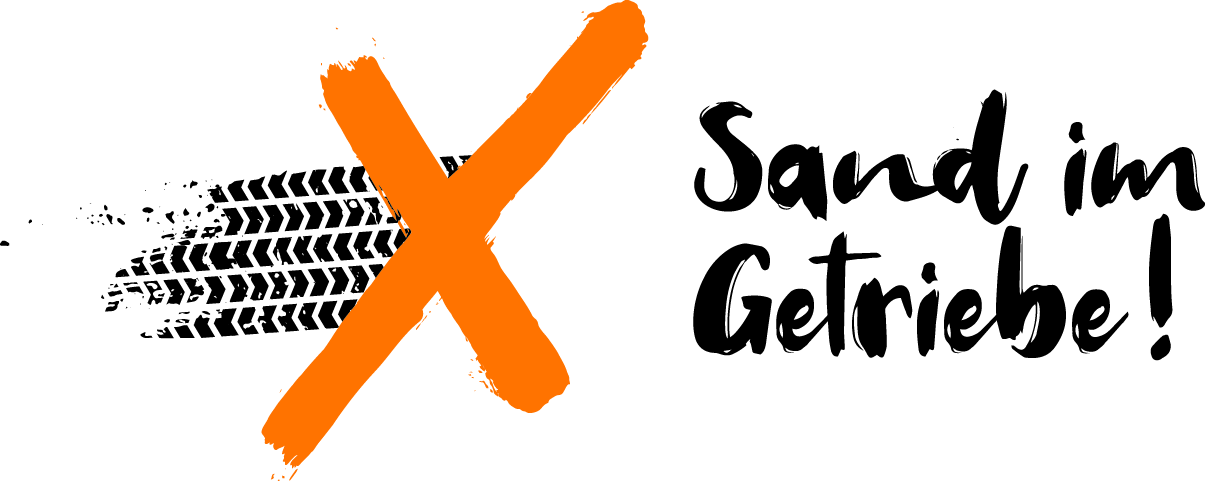 Vorbereitung in der Bezugsgruppe

Als Bezugsgruppe hilft es, sich gemeinsam 
vorzubereiten und zu besprechen, 
was euch wichtig ist:
Welche Erfahrungen bringt ihr mit, welche 
    Erwartungen?
Was ist euer Ziel? Wo sind eure persönlichen 
     Grenzen? Wovor habt ihr Angst?
Wie geht ihr mit bestimmten Situationen in der 
     Aktion um? 
Möchtet ihr eure Personalien angeben/ verweigern?
Gebt euch einen Namen und bestimmt eine*n Delegierte*n

 Auf dem Camp findet ihr auch Bezugsgruppen!
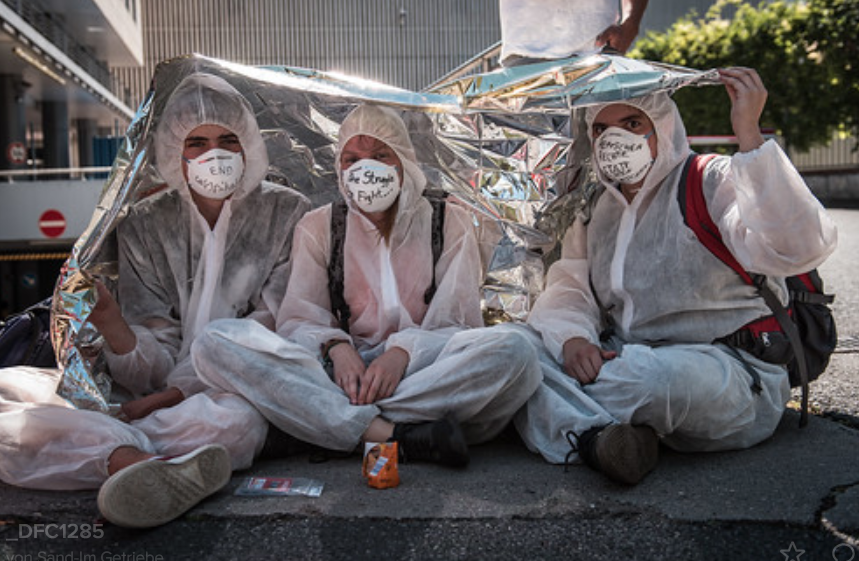 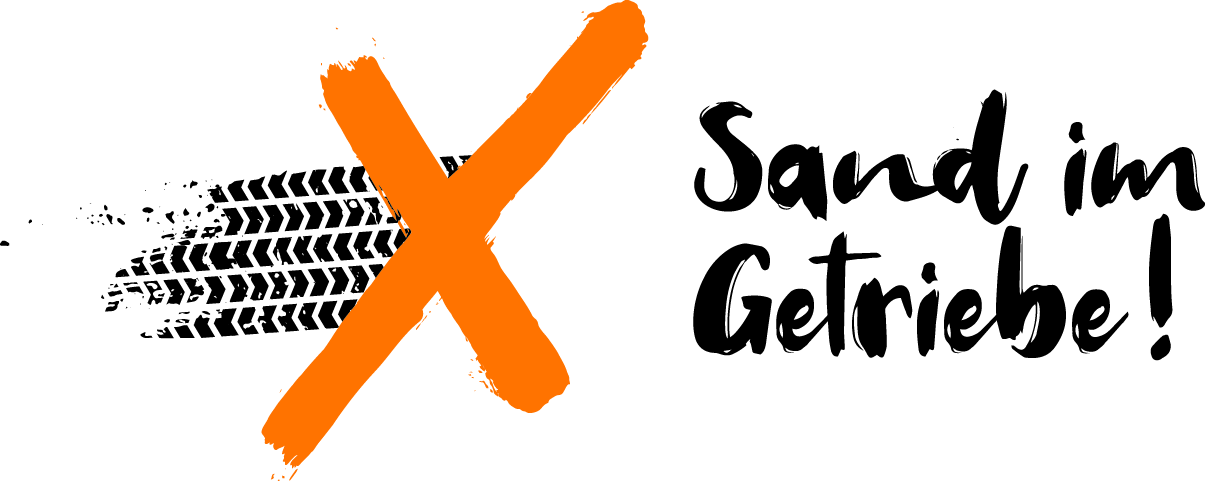 Aktionstrainings und Legal Input

Besucht am besten vor 
     der Aktion ein Aktionstraining 
     und einen Legal-Input
-> dort werden Szenarien der Aktion 
durchgespielt und die wichtigsten 
Informationen geteilt, die ihr in der 
Aktion braucht
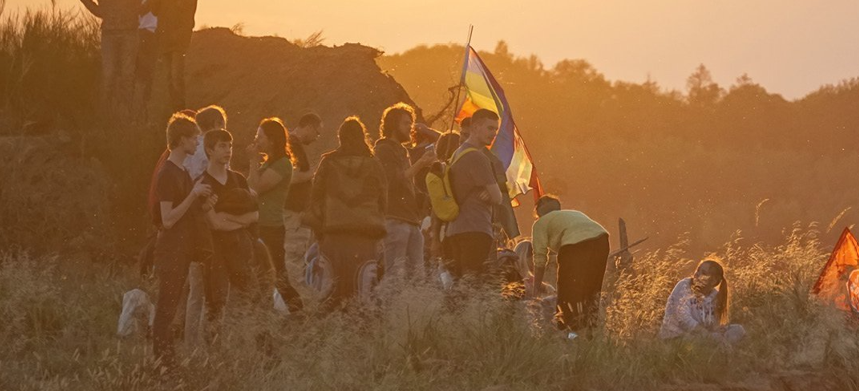 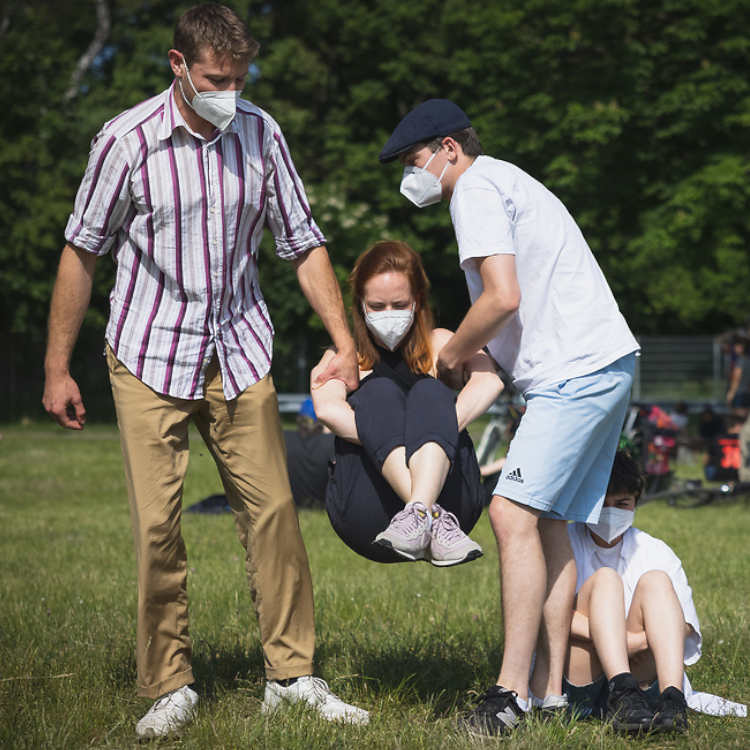 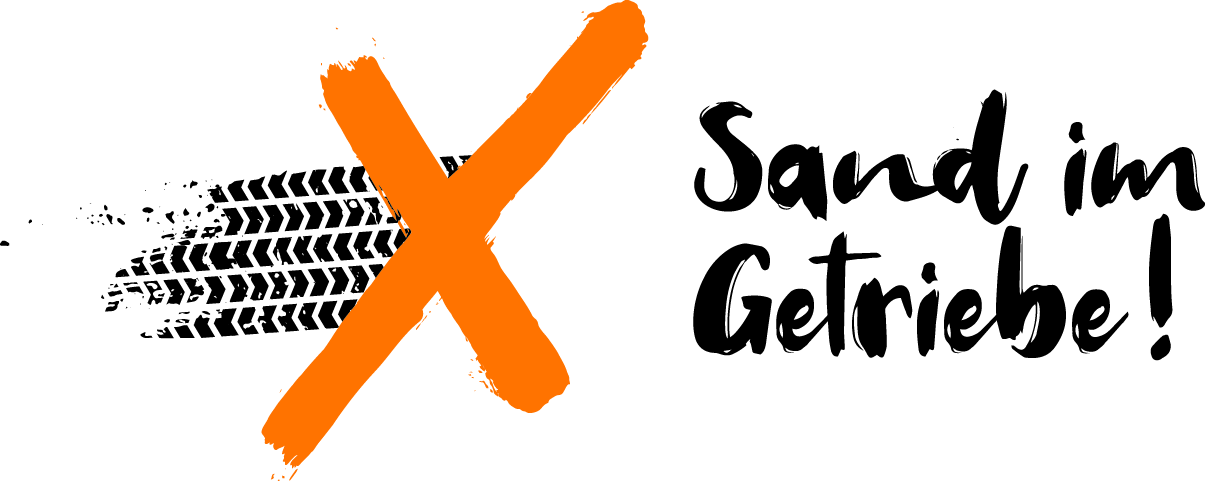 Packliste
Weißer Anzug, Banner, Dekoration 
Antigen-Schnelltests, FFP2-Masken, Desinfektionsmittel
Kugelschreiber
Eure persönliche EA-Nummer & Corona-ID
Wetterfeste Kleidung, feste Schuhe, Sonnen- und
     Regenschutz
Wechselklamotten
Verpflegung, ausreichend Wasser (auch zum Augen 
     auswaschen)
Erste Hilfe Set, Medikamente, Rettungsdecken
Isomatte und Schlafsack
Sekundenkleber, Nadel und ggf. auch einen Faden
ggf. Ausweispapiere + ein bisschen Kleingeld
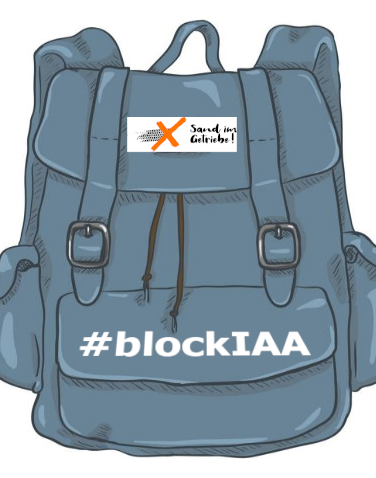 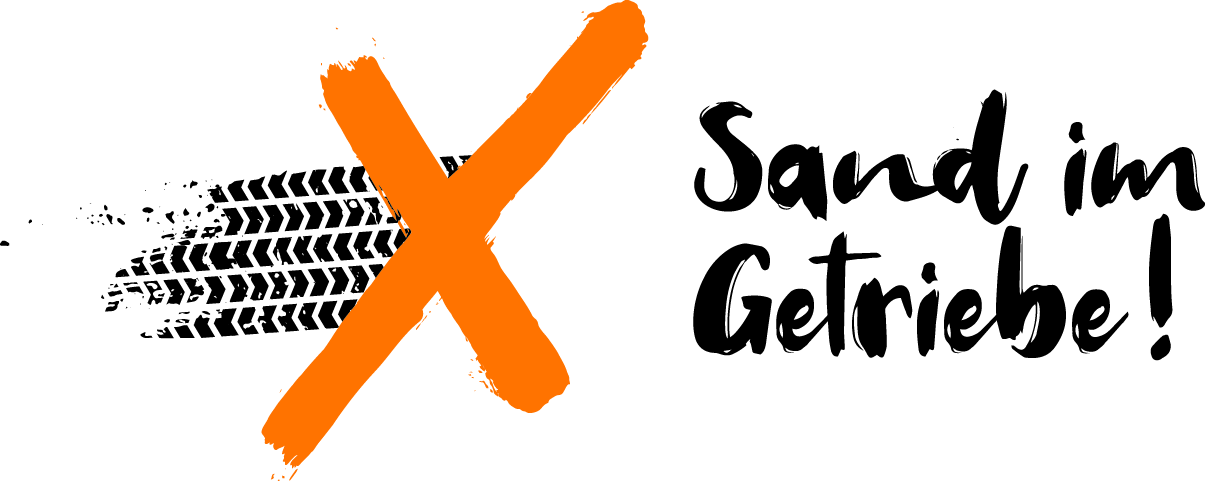 Hygienekonzept

Das Hygienekonzept wird derzeit noch erstellt! 
Informiert euch vor der Aktion auf der Homepage!

Wir halten Corona-Schutzmaßnahmen ein
Wenn Abstände nicht eingehalten werden können, 
     oder wir in geschlossenen Räumen sind, tragen wir 
     Mund-Nasen-Bedeckung
Regelmäßig Hände waschen & desinfizieren
Möglichst vor der Aktion in Selbstisolation begehen, Tests nutzen!
Wenn ihr euch krank fühlt, oder Kontakt mit einem Corona-Fall hattet, kommt nicht!
Minimiert eure Kontakte 2 Wochen nach der Aktion, insbesondere mit Personen aus Risikogruppen
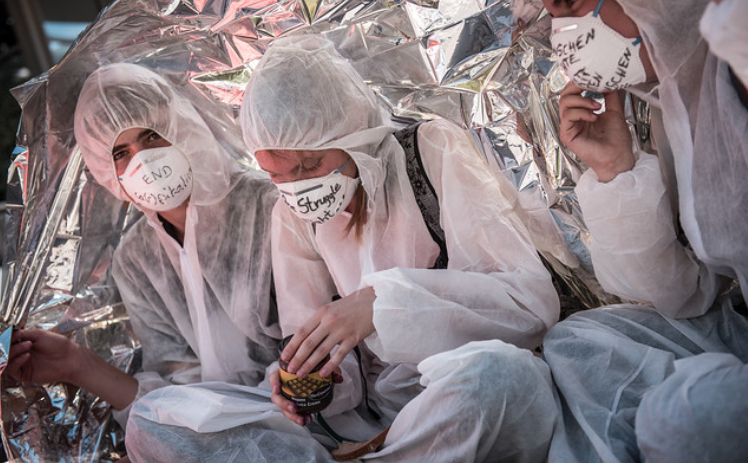 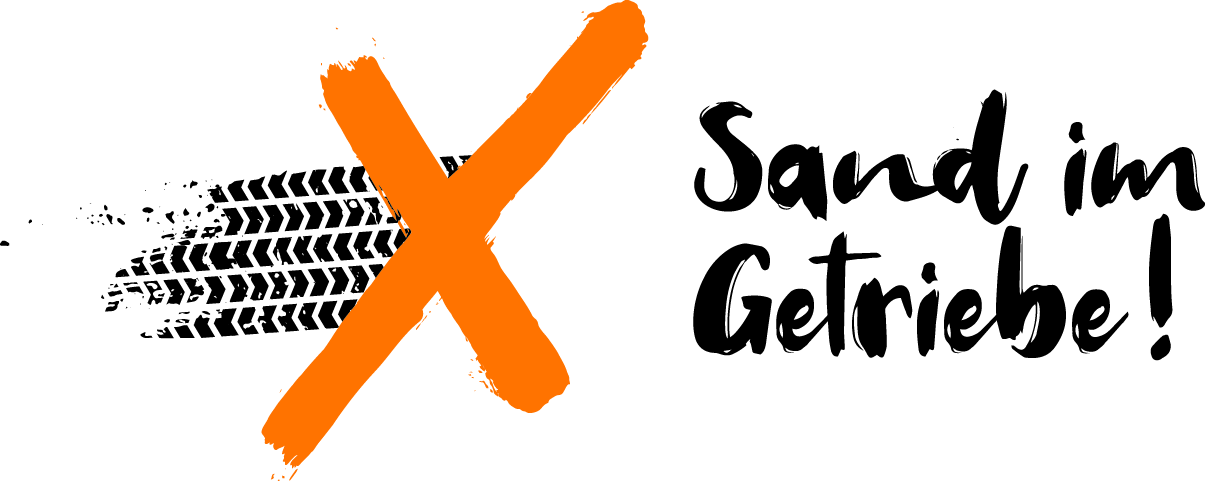 Anreise und Camp


Camp vom 08.-13. September 
     (weitere Infos folgen)
Es wird auch eine Bettenbörse 
     geben
Anreise per Zug oder Bus nach 
     München (Gruppen- und 
     Quer-durchs-Land Tickets sind günstiger)
 Es wird auch eine Anreisebörse geben
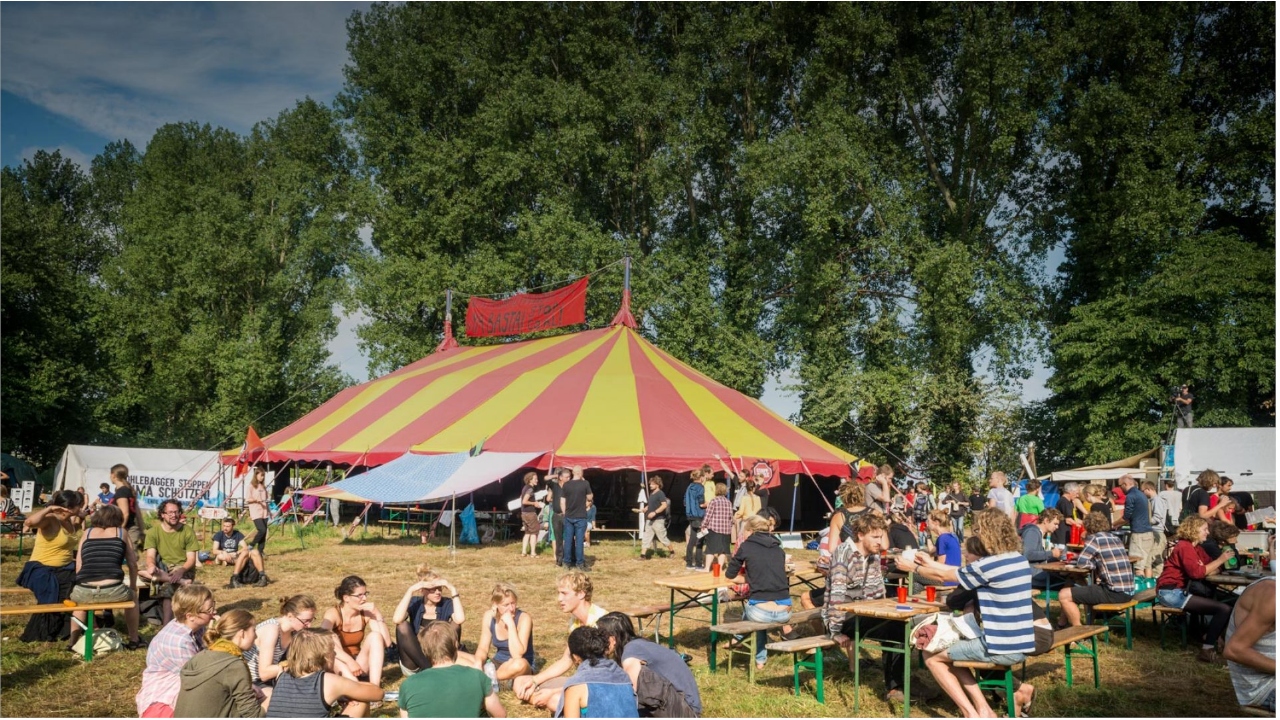 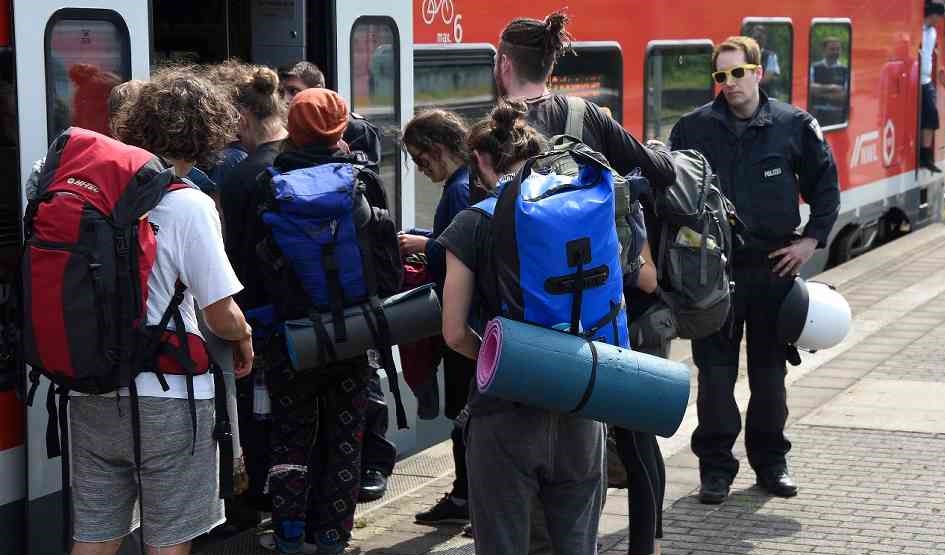 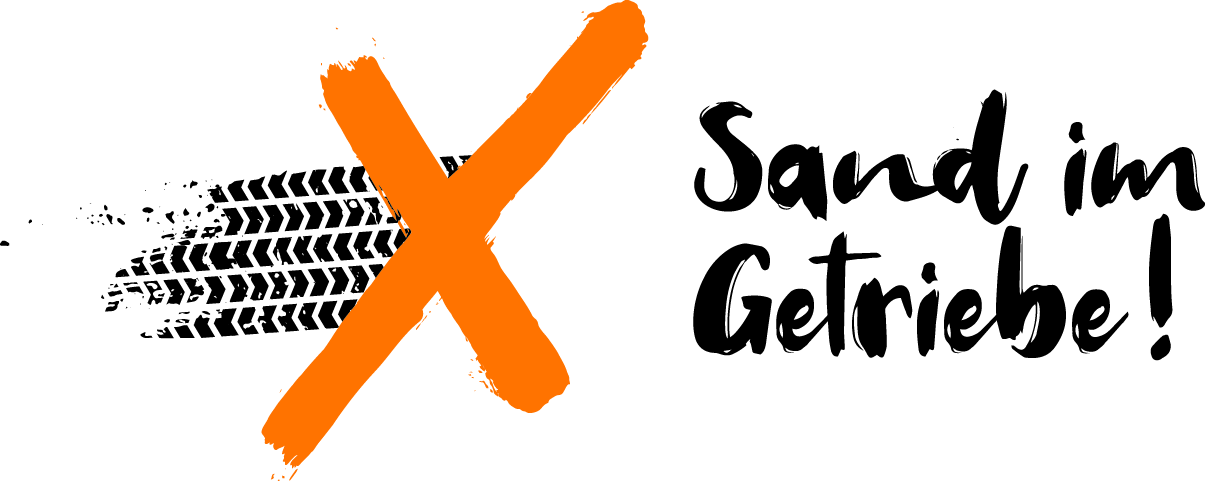 Eigene Infos der Ortsgruppe (fügt hier gerne eure eigenen Infos ein):
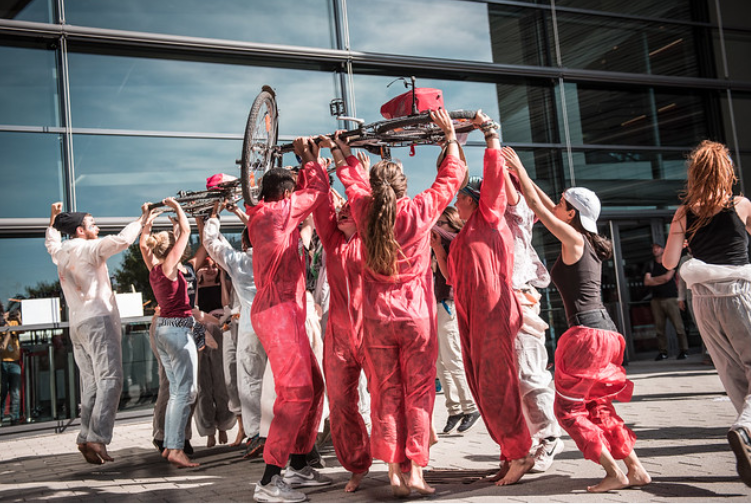 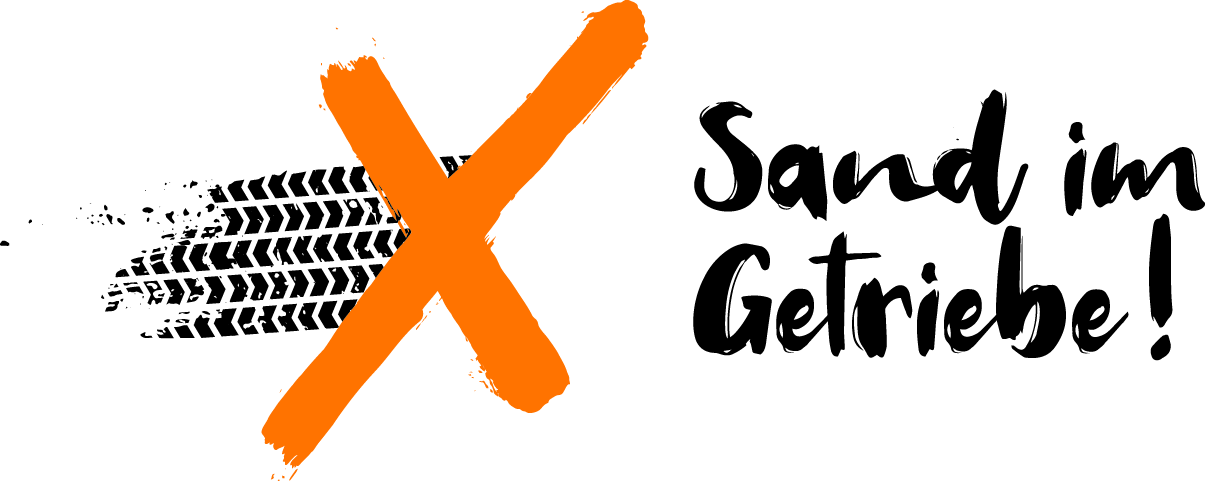 Willst du mit mir die IAA blockieren gehen?
JA
NEIN
VIELLEICHT
auf geht’s, ab geht’s!
Wir sehen uns im September in München…